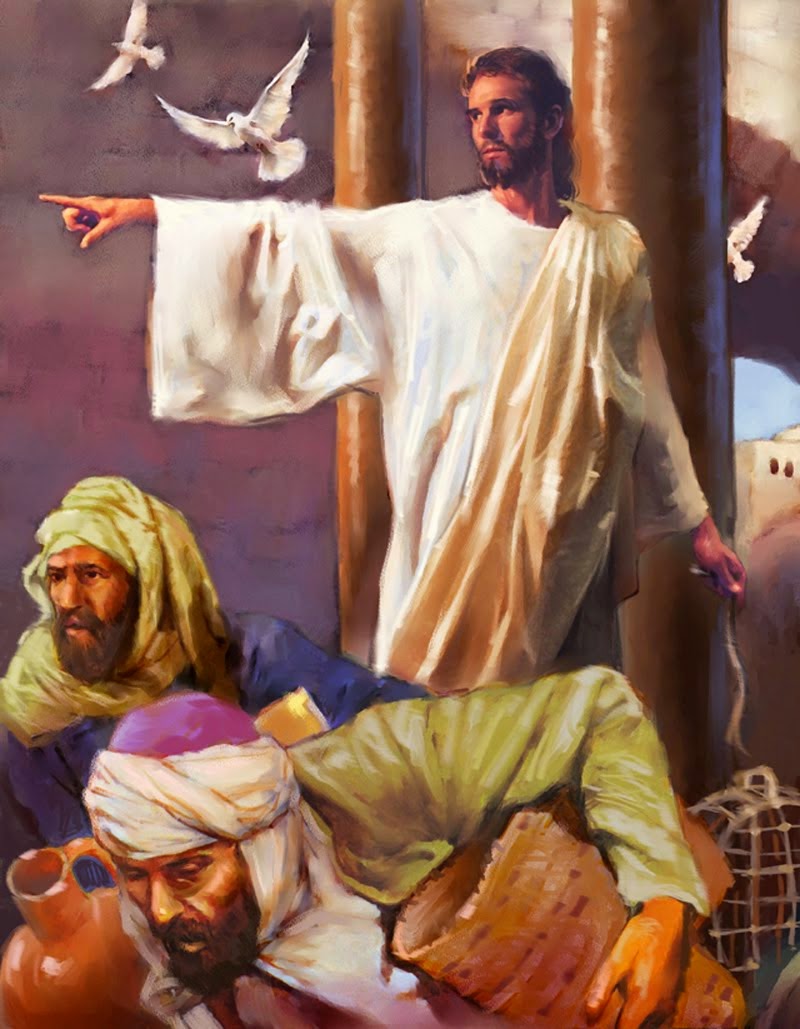 3
domenica
 di Quaresima
8 marzo
2015
Nel nome del Padre, e del Figlio 
e dello Spirito Santo.			
Amen. 

Il Signore sia con voi.
E con il tuo spirito.
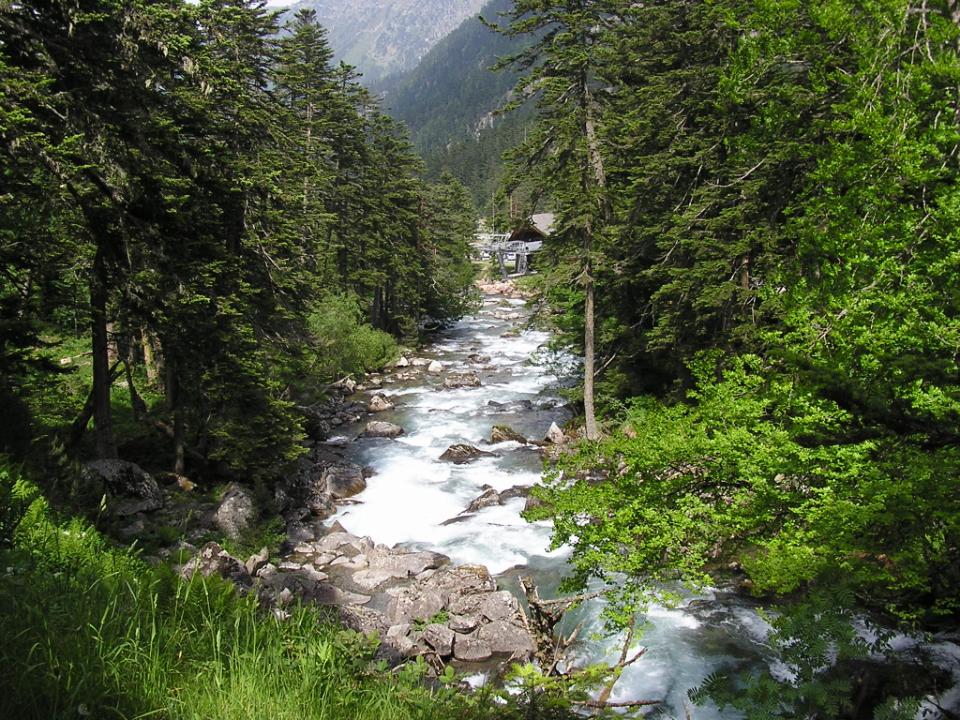 Benedizione
dell’Acqua
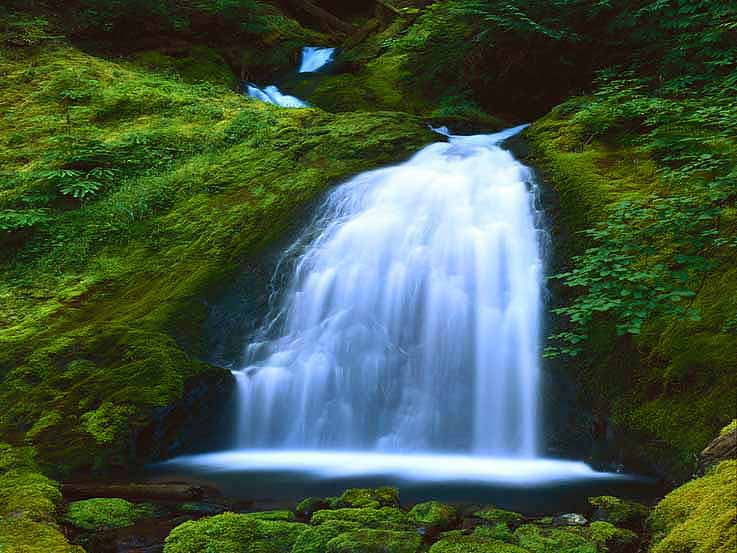 Fratelli e sorelle, preghiamo umilmente il Signore Dio nostro, perché benedica quest'acqua con la quale saremo aspersi noi e le nostre famiglie in ricordo del nostro Battesimo. Il Signore ci rinnovi interiormente, perché siamo sempre fedeli allo Spirito che ci è stato dato in dono.
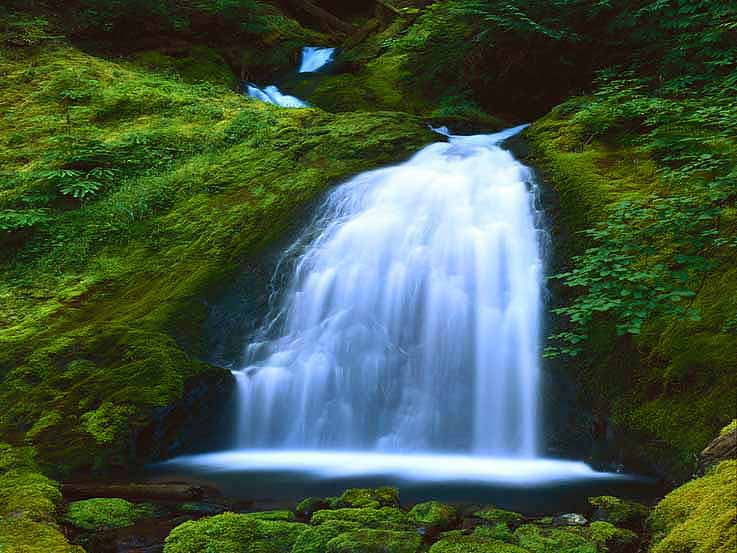 Dio eterno e onnipotente, 
Dio eterno e onnipotente, 
tu hai voluto che per mezzo dell'acqua, elemento di purificazione e sorgente di vita, anche l'anima venisse lavata 
e ricevesse il dono della vita eterna: benedici  quest'acqua, 
perché diventi 
segno della tua protezione 
in questo giorno a te consacrato.
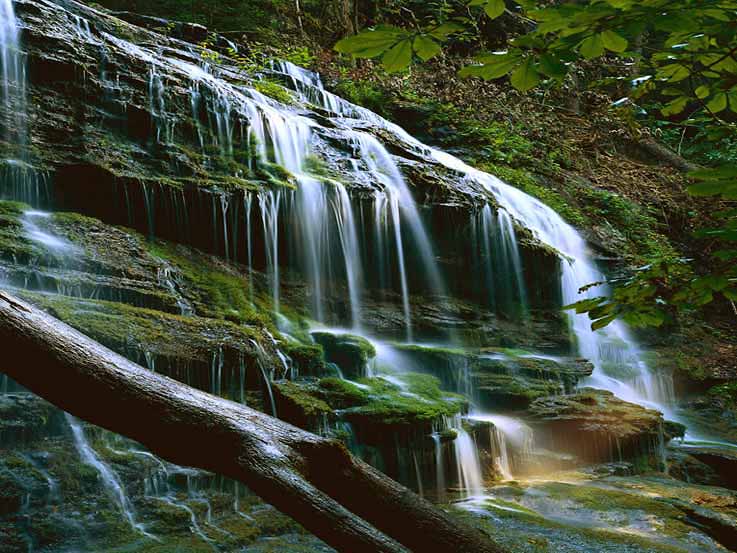 Rinnova in noi, Signore, 
la fonte viva della tua grazia 
e difendici da ogni male 
dell'anima e del corpo, 
perché veniamo a te con cuore puro. 
Per Cristo nostro Signore.
Amen.
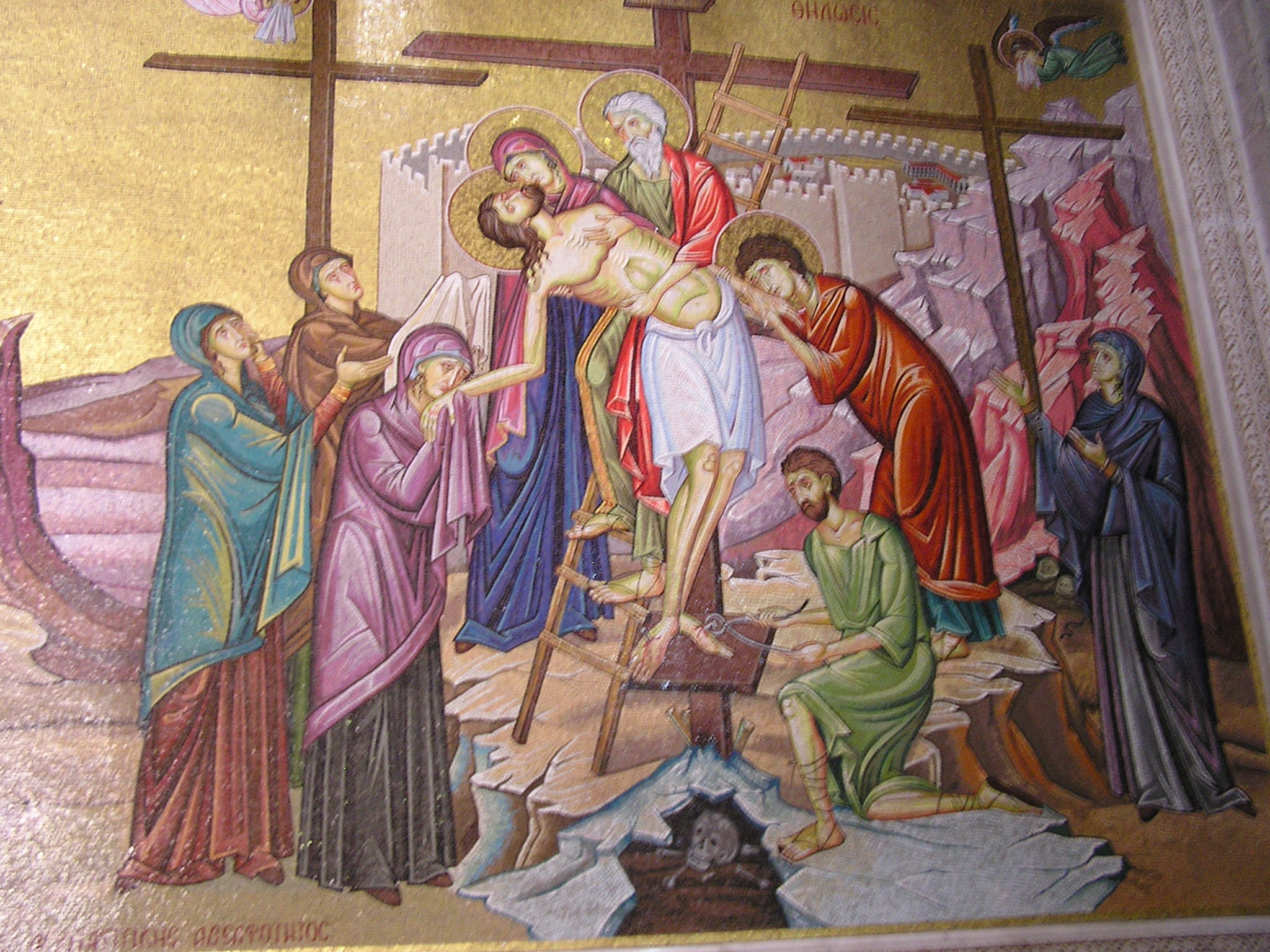 Davanti a questo
AMORE
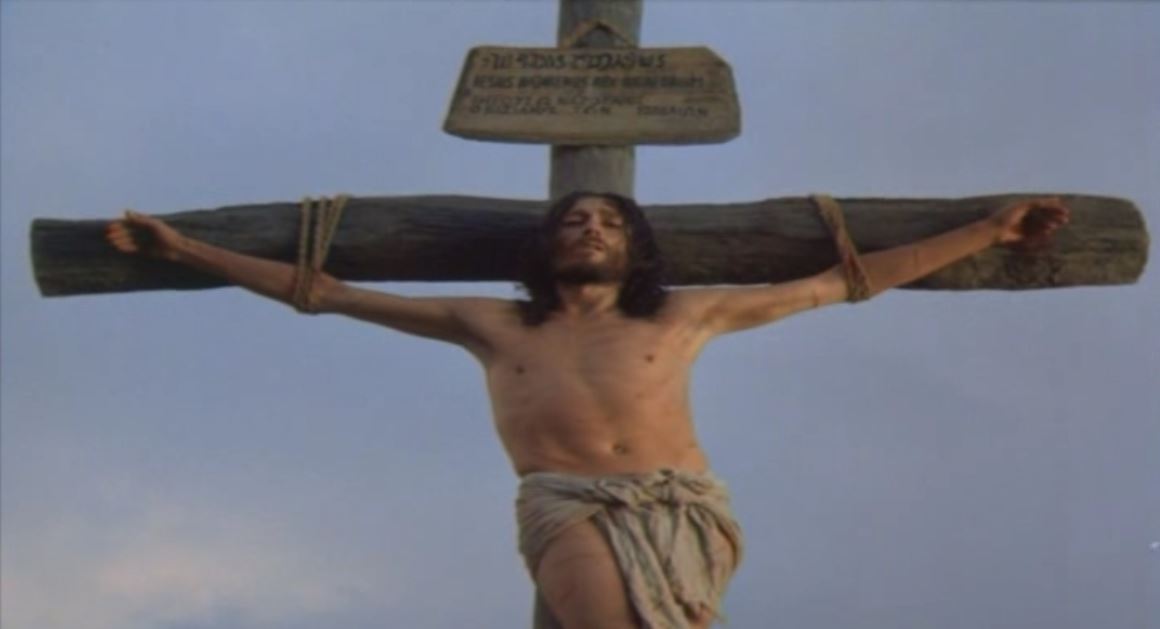 Hai disteso le tue braccia anche per me Gesu’, dal tuo cuore come fonte hai versato pace in me,
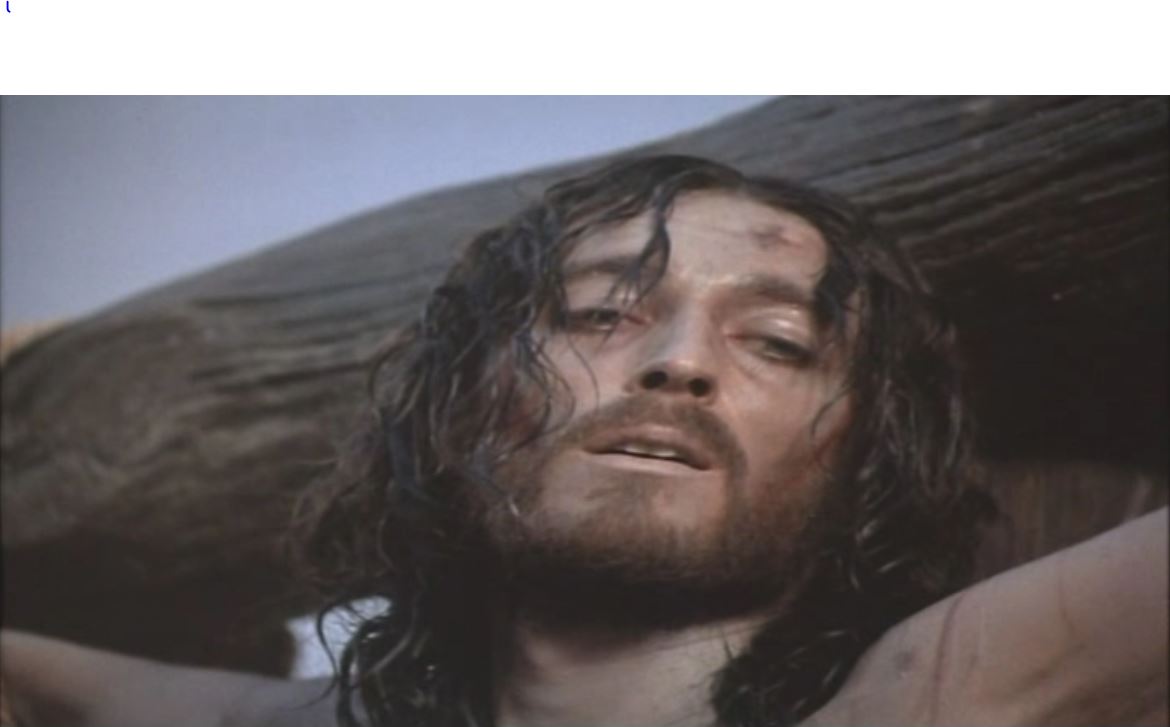 cerco ancora il mio peccato ma non c’e’. Tu da sempre vinci il mondo dal tuo trono di dolore.
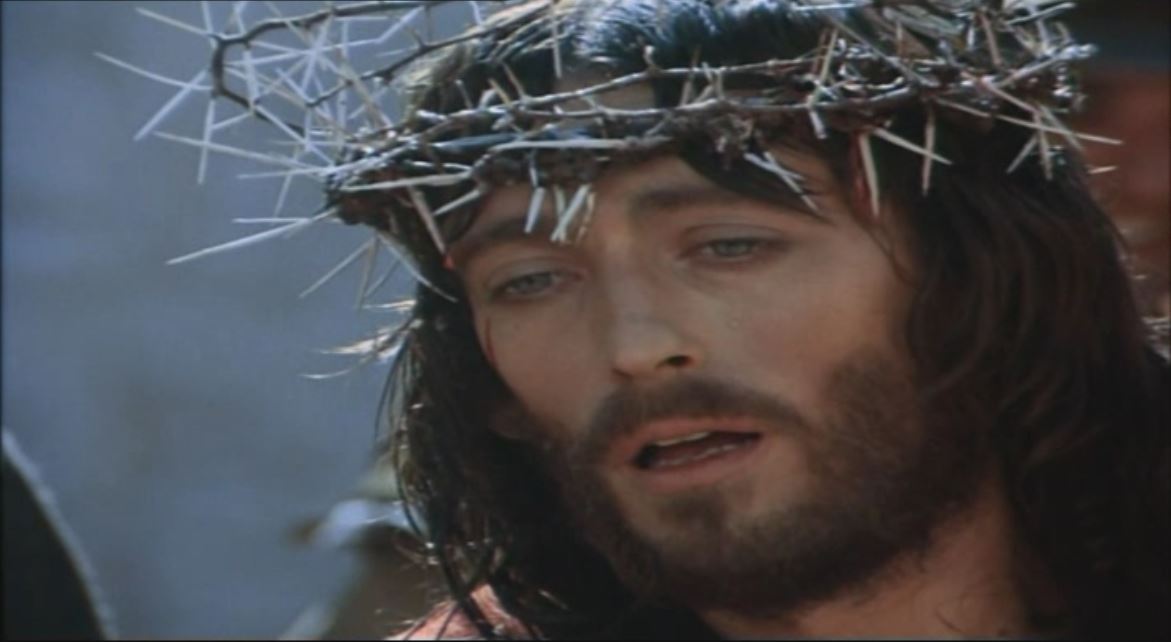 Dio mia grazia, mia speranza, ricco e grande Redentore, tu Re umile e potente,
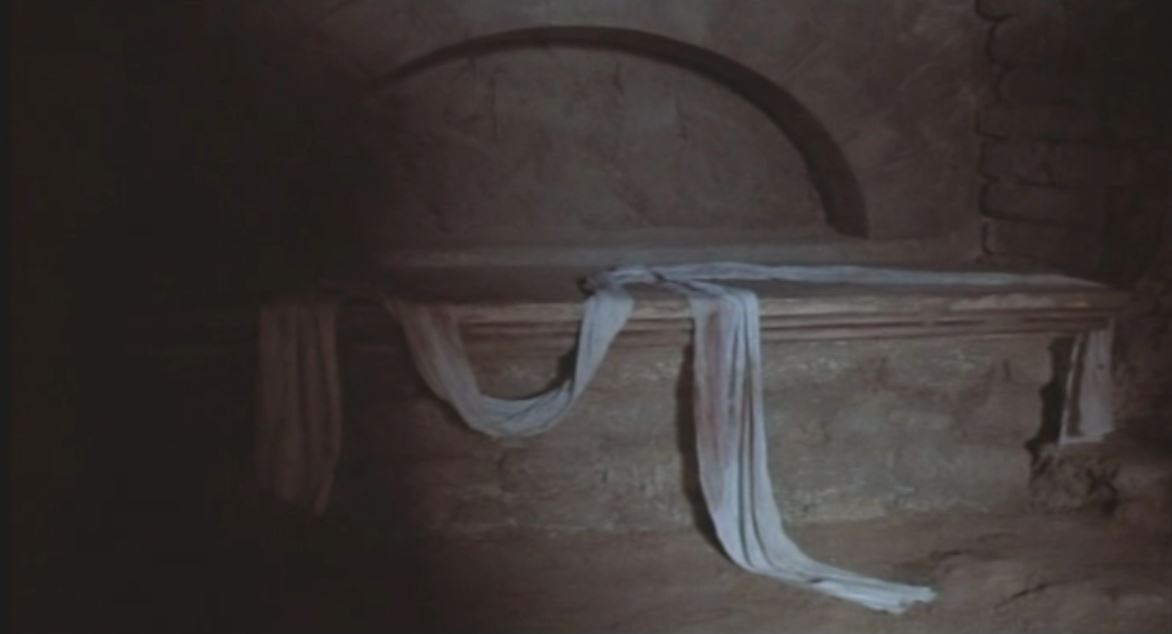 risorto per amore, risorgi per la vita.
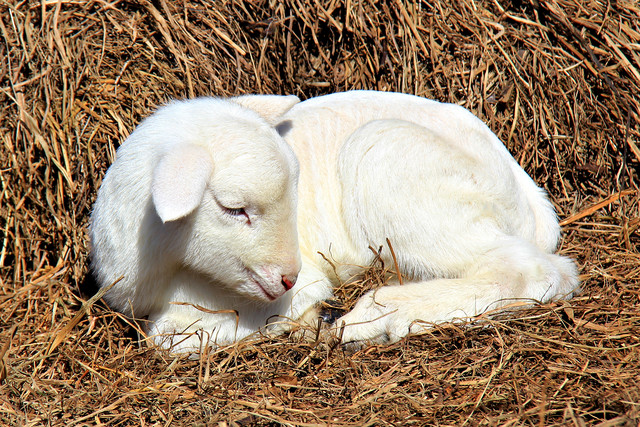 Vero Agnello senza macchia. 
Mite e forte salvatore sei,
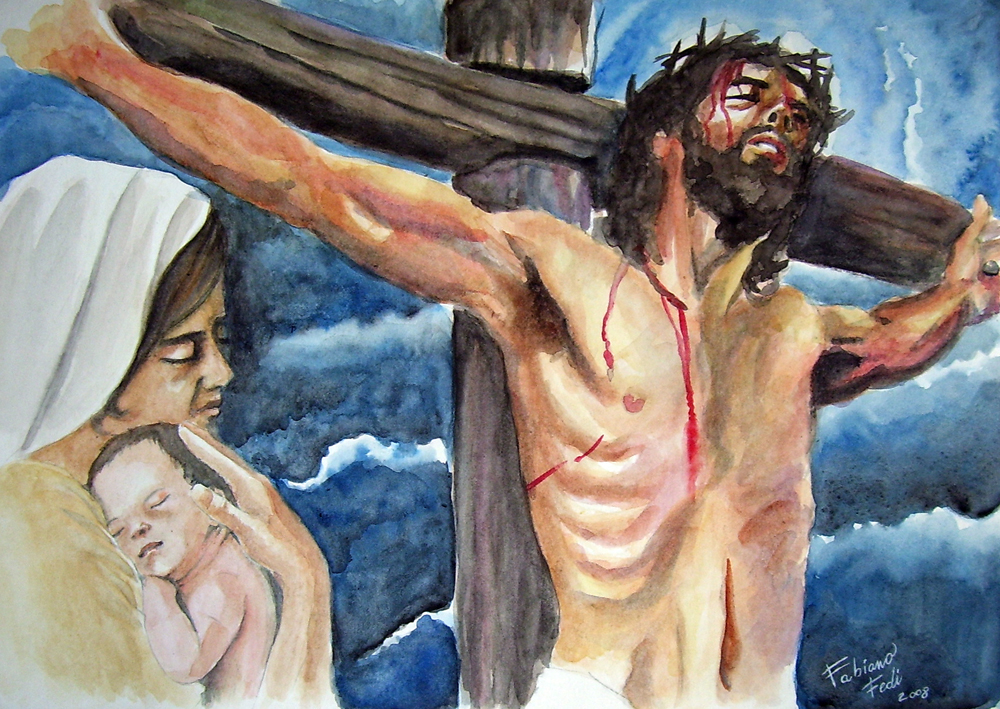 tu Re povero e glorioso risorgi con potenza,
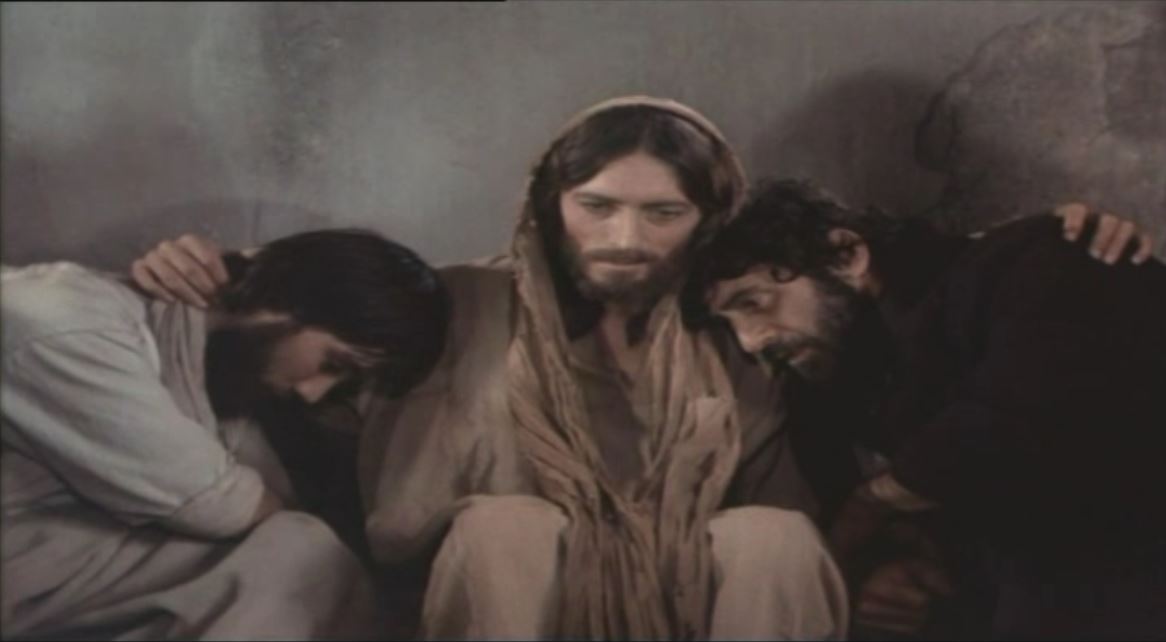 davanti a questo amore 
la morte fuggira’.
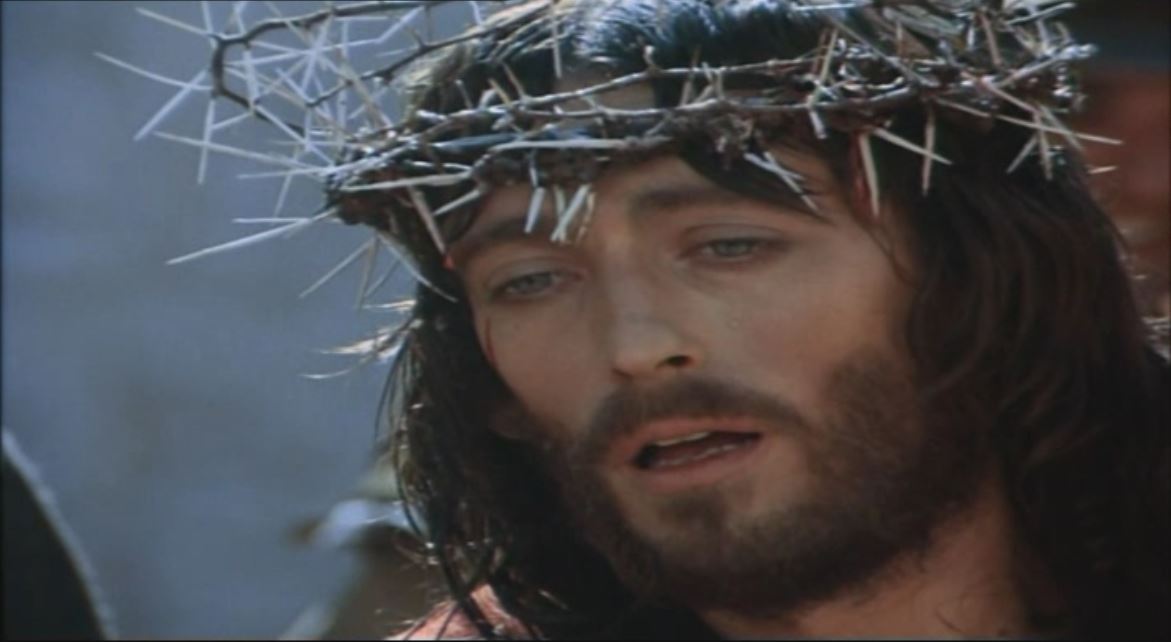 Dio mia grazia, mia speranza, ricco e grande Redentore, tu Re umile e potente,
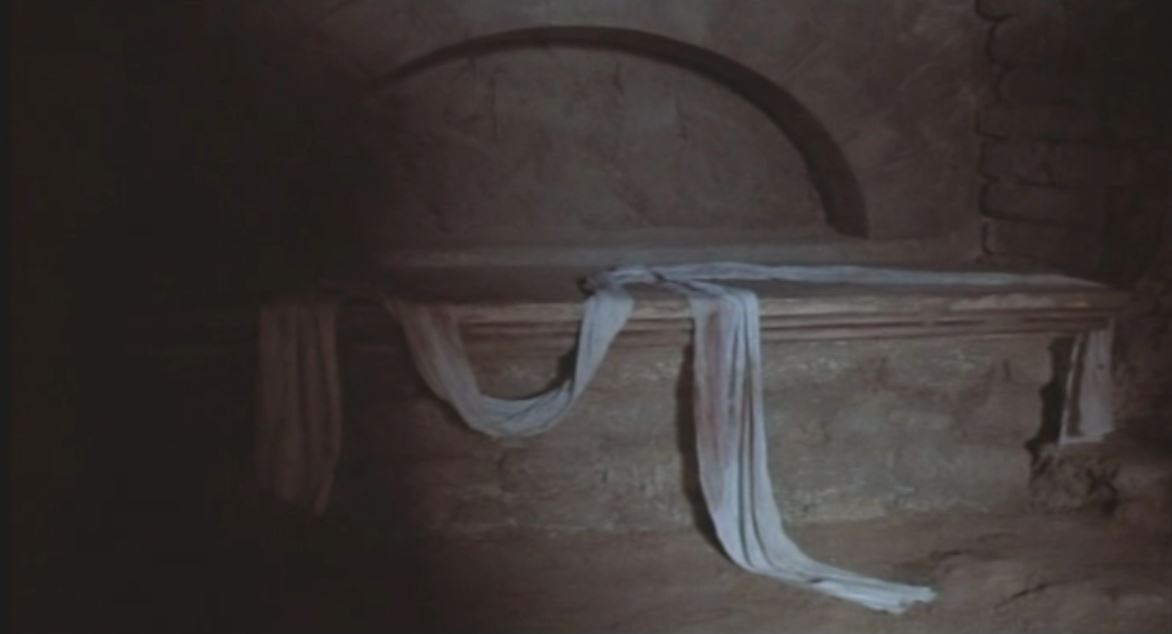 risorto per amore, risorgi per la vita.
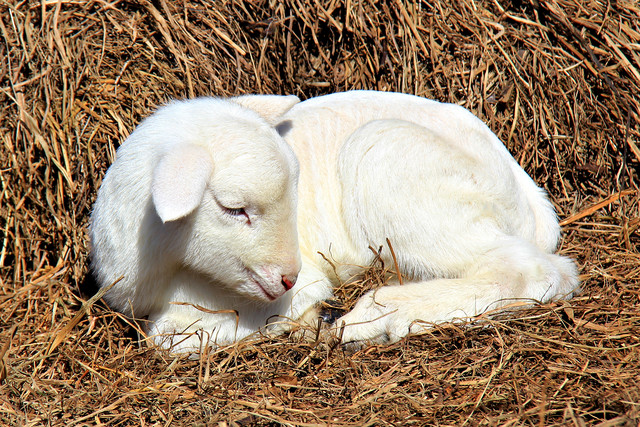 Vero Agnello senza macchia. 
Mite e forte salvatore sei,
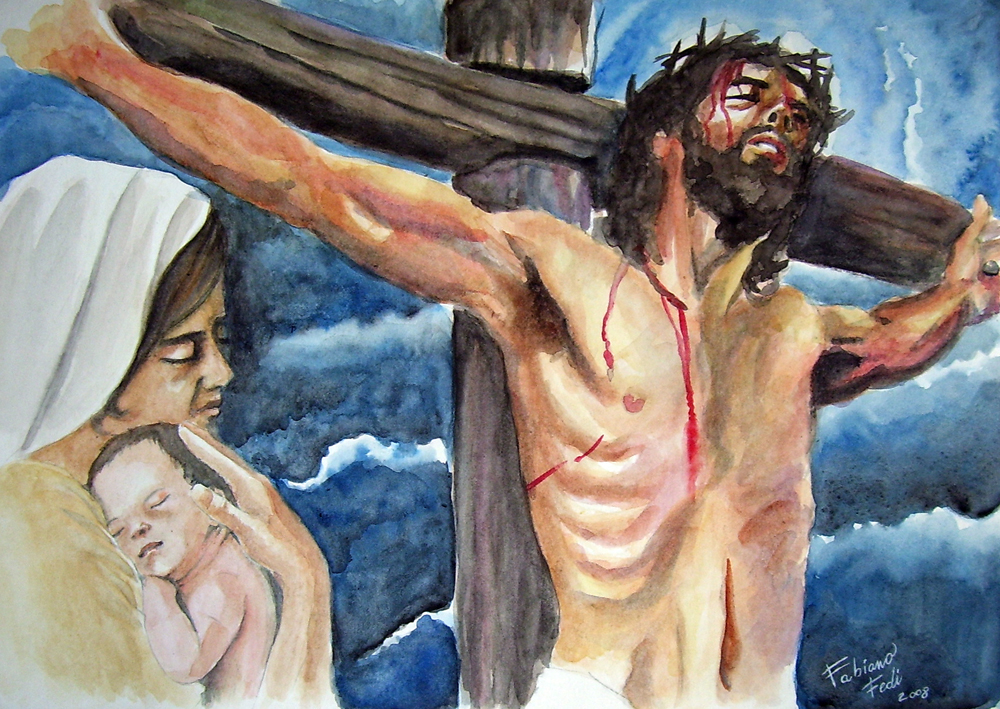 tu Re povero e glorioso risorgi con potenza,
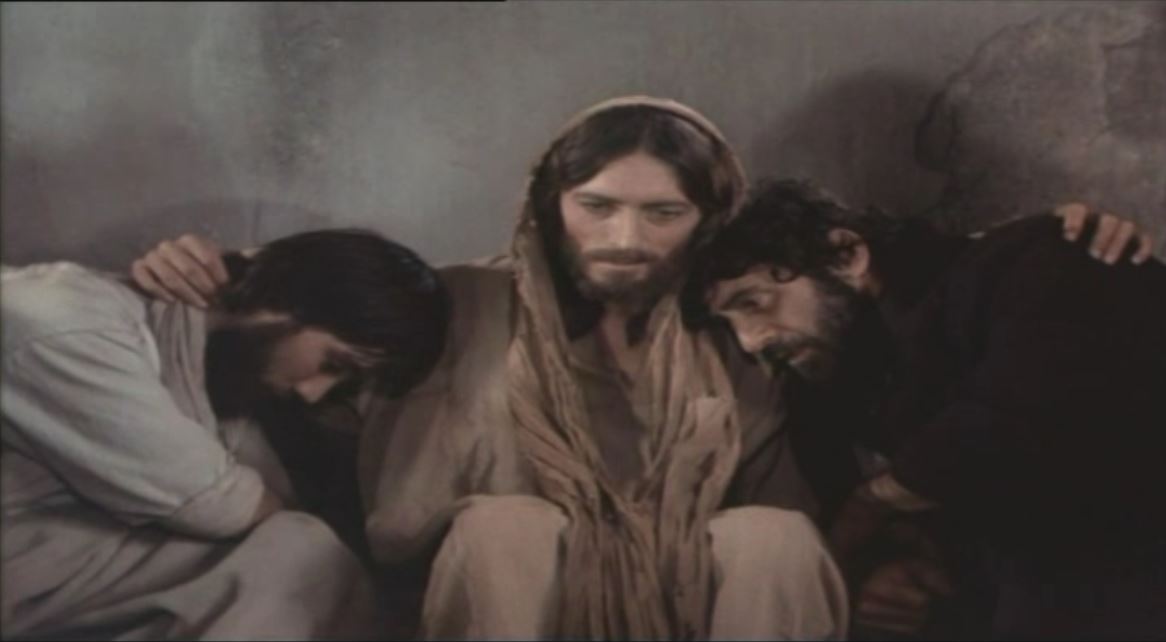 davanti a questo amore 
la morte fuggira’.
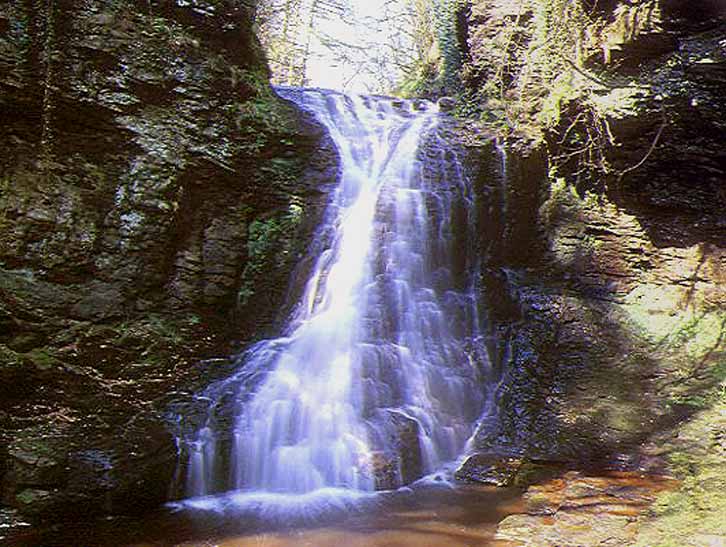 Dio onnipotente ci purifichi dai peccati, e per questa celebrazione dell'Eucaristia ci renda degni di partecipare alla mensa del suo regno.
Amen.
Signore nostro Dio, santo è il tuo nome; piega i nostri cuori ai tuoi comandamenti e donaci la sapienza della croce, perché, liberati dal peccato, che ci chiude nel nostro egoismo, ci apriamo al dono dello Spirito per diventare tempio vivo del tuo amore.  Per il nostro Signore Gesù Cristo, tuo Figlio, che è Dio, e vive e regna con te, nell'unità dello Spirito Santo, per tutti i secoli dei secoli. 			Amen.
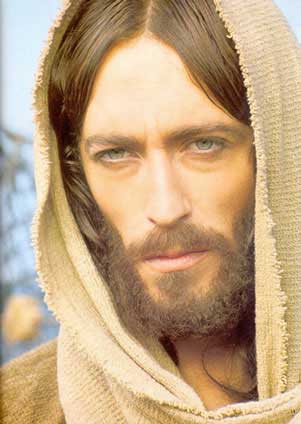 Liturgia
della
PAROLA
Dal libro dell'Esodo

In quei giorni, Dio pronunciò tutte queste parole: «Io sono il Signore, tuo Dio, che ti ho fatto uscire dalla terra d’Egitto, dalla condizione servile:
Non avrai altri dèi di fronte a me. 
Non ti farai idolo né immagine alcuna di quanto è lassù nel cielo, né di quanto è quaggiù sulla terra, né di quanto è nelle acque sotto la terra. Non ti prostrerai davanti a loro e non li servirai.
Perché io, il Signore, tuo Dio, sono un Dio geloso, che punisce la colpa dei padri nei figli fino alla terza e alla quarta generazione, per coloro che mi odiano, ma che dimostra la sua bontà fino a mille generazioni, per quelli che mi amano e osservano i miei comandamenti.
Non pronuncerai invano il nome del Signore, tuo Dio, perché il Signore non lascia impunito chi pronuncia il suo nome invano.
Ricòrdati del giorno del sabato per santificarlo. Sei giorni lavorerai e farai ogni tuo lavoro; ma il settimo giorno è il sabato in onore del Signore, tuo Dio: non farai alcun lavoro, né tu né tuo figlio né tua figlia, né il tuo schiavo né la tua schiava, né il tuo bestiame, né il forestiero che dimora presso di te.
Perché in sei giorni il Signore ha fatto il cielo e la terra e il mare e quanto è in essi, ma si è riposato il settimo giorno. Perciò il Signore ha benedetto il giorno del sabato e lo ha consacrato.
Onora tuo padre e tua madre, perché si prolunghino i tuoi giorni nel paese che il Signore, tuo Dio, ti dà.
Non ucciderai.
Non commetterai adulterio.
Non ruberai.
Non pronuncerai falsa testimonianza contro il tuo prossimo.
Non desidererai la casa del tuo prossimo. Non desidererai la moglie del tuo prossimo, né il suo schiavo né la sua schiava, né il suo bue né il suo asino, né alcuna cosa che appartenga al tuo prossimo».
Parola di Dio.     
Rendiamo grazie a Dio.
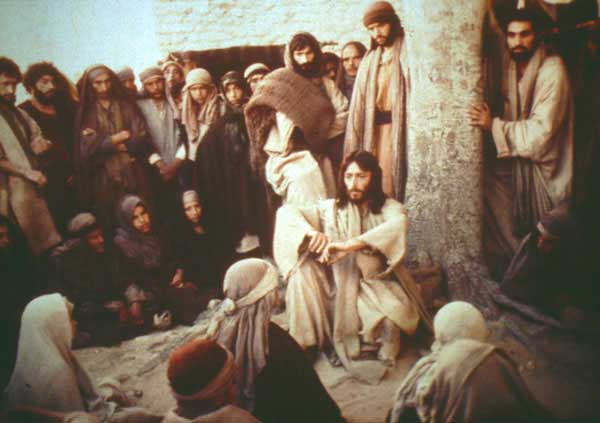 Salmo responsoriale
Signore, tu hai parole
di vita eterna.
La legge del Signore è perfetta, rinfranca l’anima; la testimonianza del Signore è stabile, rende saggio il semplice.
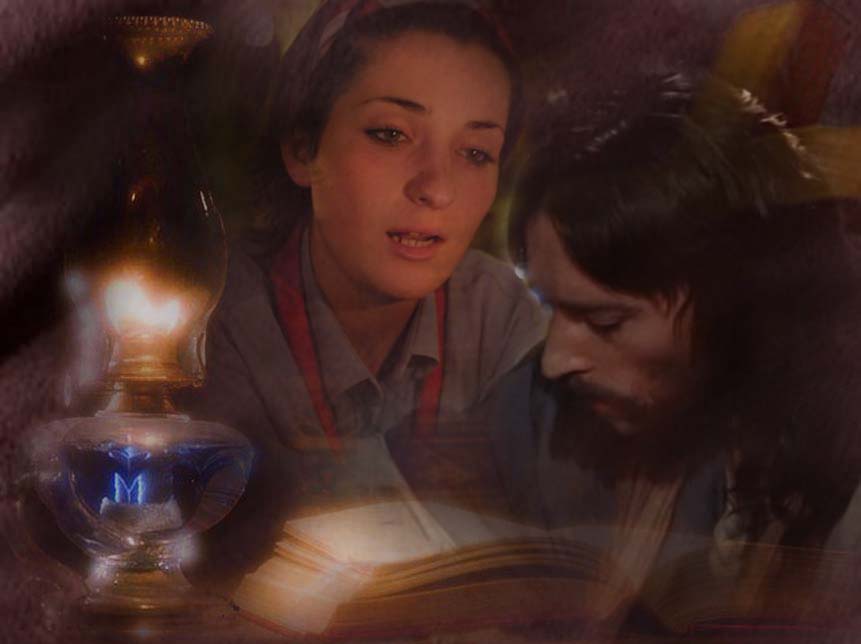 I precetti del Signore sono retti, fanno gioire il cuore; il comando del Signore è limpido, illumina gli occhi.
Signore, tu hai parole
di vita eterna.
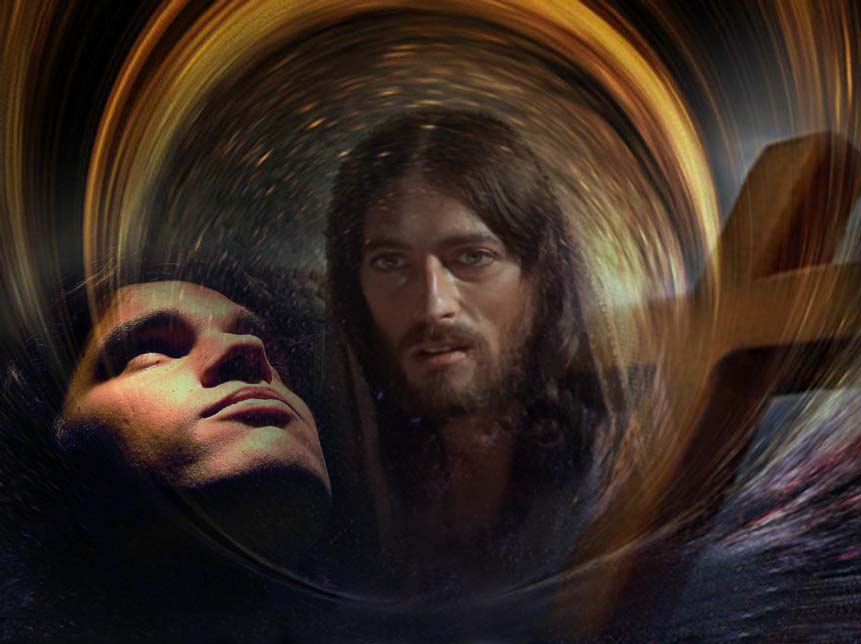 Il timore del Signore è puro, rimane per sempre; i giudizi del Signore sono fedeli, sono tutti giusti.
Signore, tu hai parole
di vita eterna.
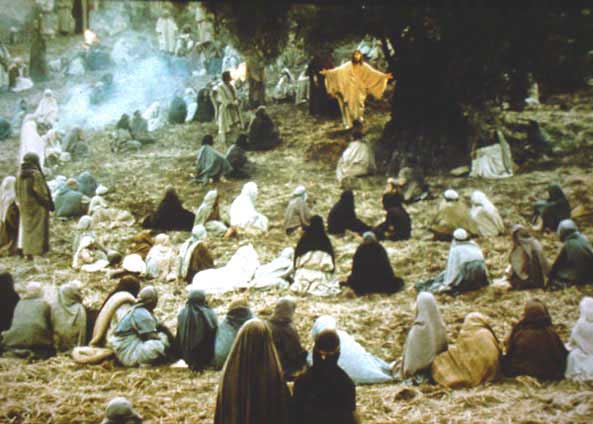 Più preziosi dell’oro, di molto oro fino, più dolci del miele e di un favo stillante.
Signore, tu hai parole
di vita eterna.
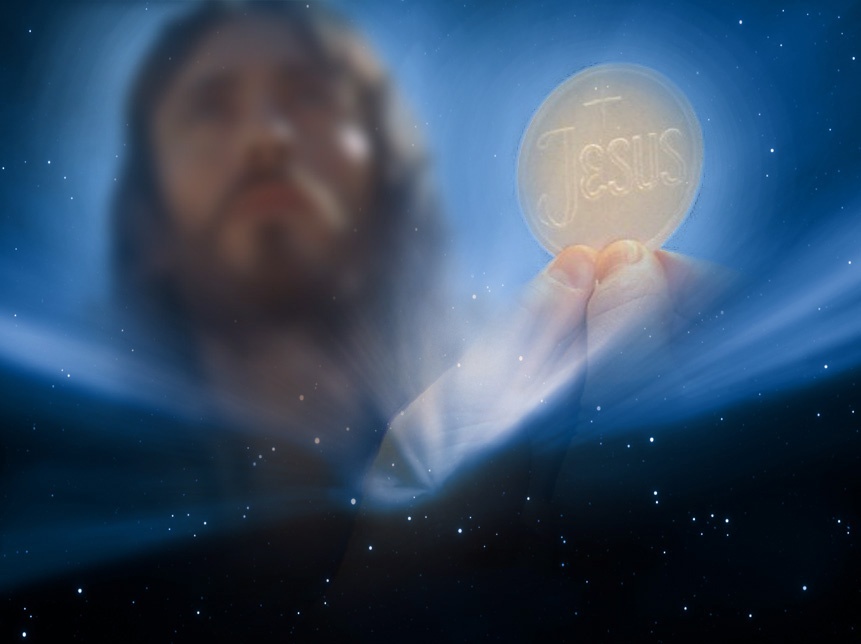 Canto al Vangelo
Lode a te, o Cristo,
re di eterna gloria
Dio ha tanto amato il mondo 
da dare il suo Figlio unigenito;  chiunque crede in lui 
ha la vita eterna.
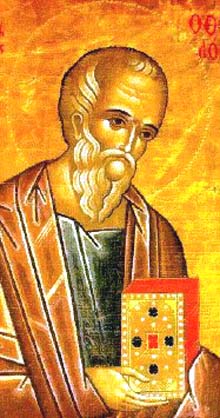 Il Signore sia con voi.
E con il tuo spirito.

Dal Vangelo 
secondo Marco.
Gloria a te, o Signore.
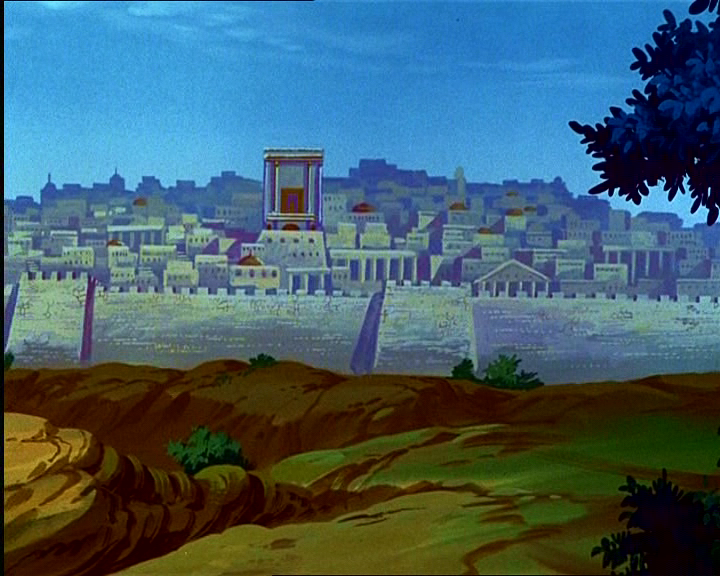 Si avvicinava la Pasqua dei Giudei e Gesù salì a Gerusalemme.
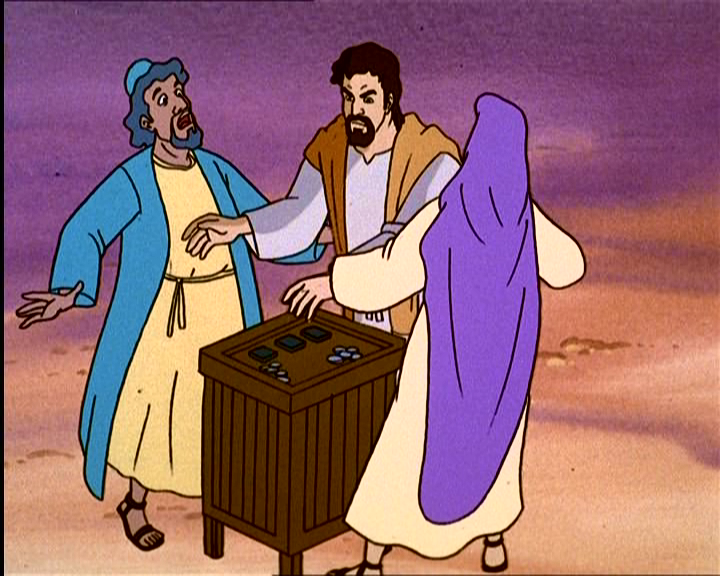 Trovò nel tempio gente che vendeva buoi, pecore e colombe e, là seduti, i cambiamonete.
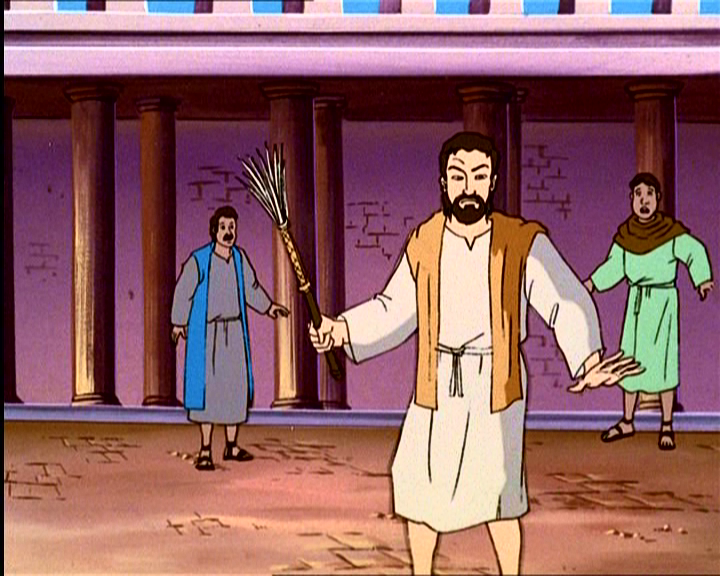 Allora fece una frusta di cordicelle e scacciò tutti fuori del tempio, con le pecore e i buoi;
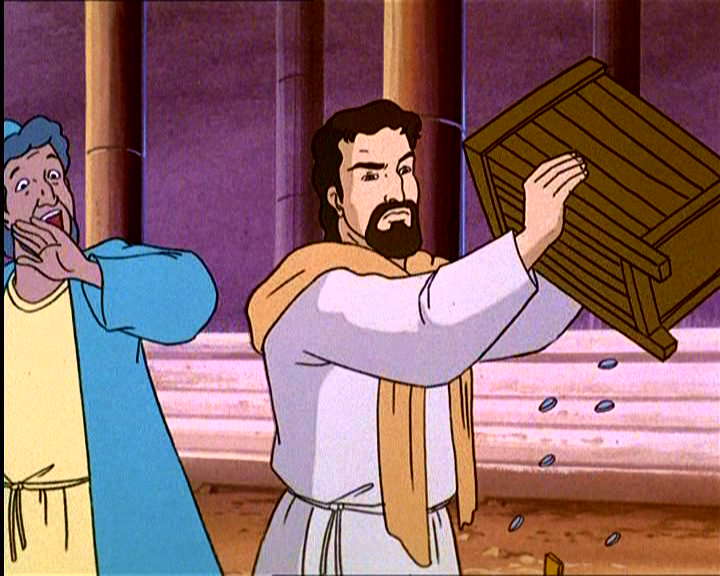 gettò a terra il denaro dei cambiamonete e ne rovesciò i banchi,
e ai venditori di colombe disse: «Portate via di qui queste cose e non fate della casa del Padre mio un mercato!».
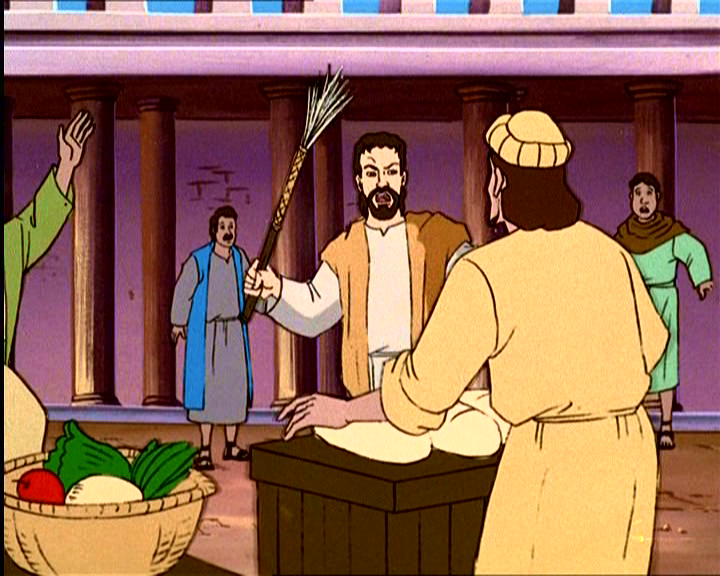 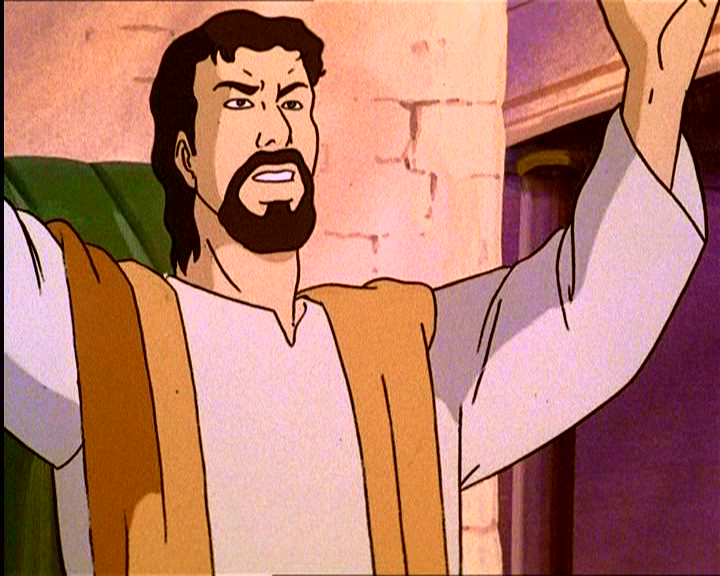 I suoi discepoli si ricordarono che sta scritto: «Lo zelo per la tua casa mi divorerà».
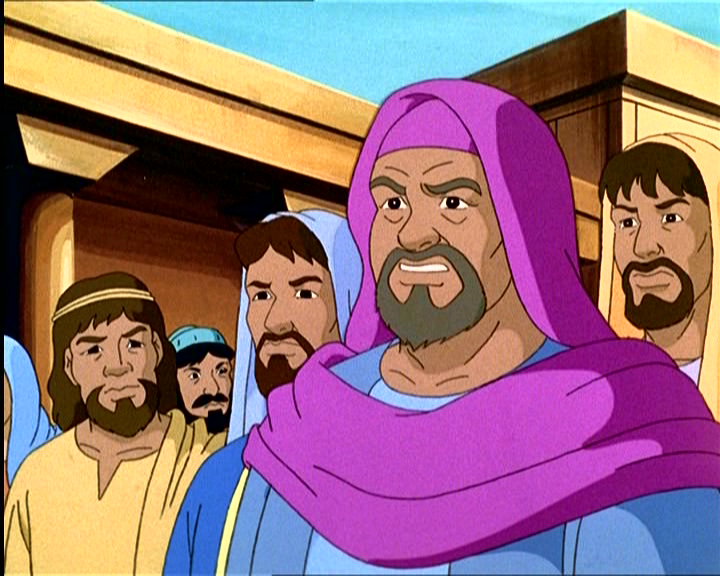 Allora i Giudei presero la parola e gli dissero: «Quale segno ci mostri per fare queste cose?».
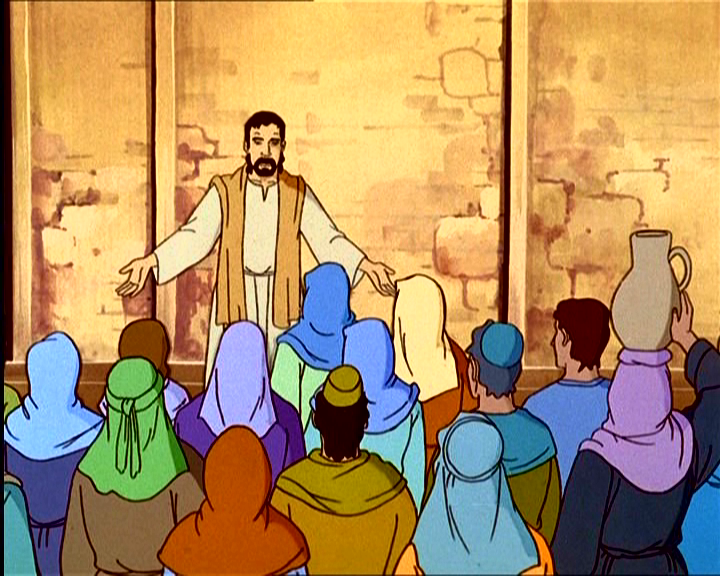 Rispose loro Gesù: «Distruggete questo tempio e in tre giorni lo farò risorgere».
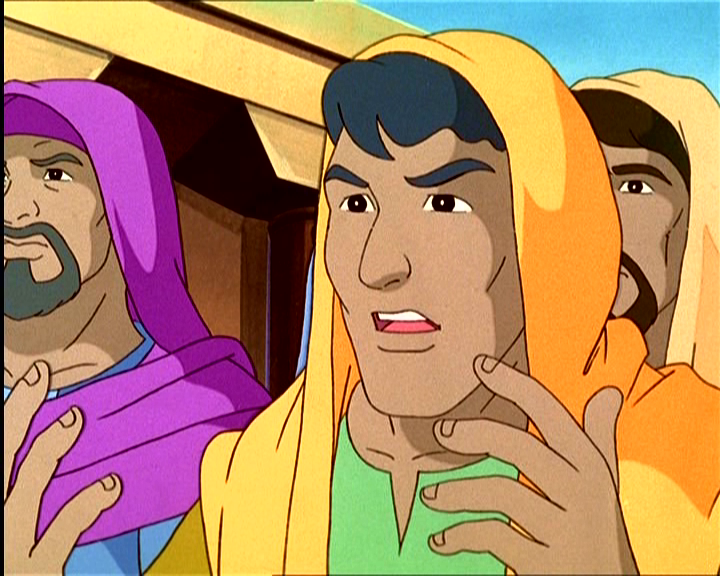 Gli dissero allora i Giudei: «Questo tempio è stato costruito in quarantasei anni e tu in tre giorni lo farai risorgere?».
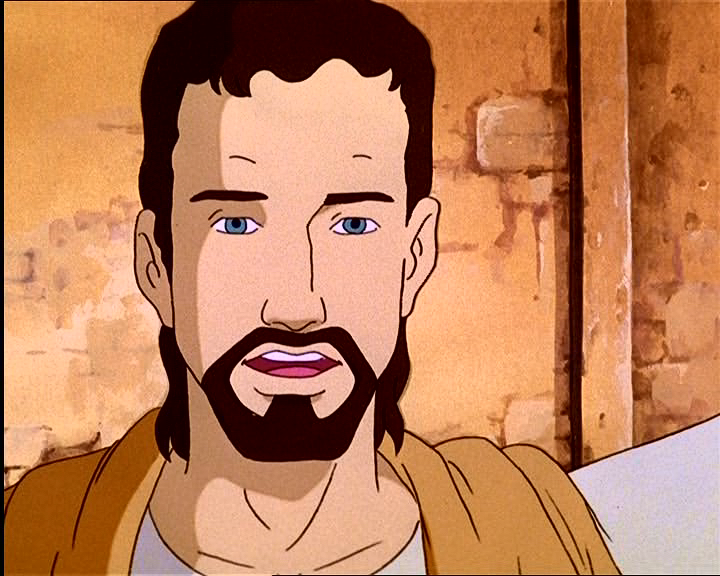 Ma egli parlava del tempio del suo corpo.
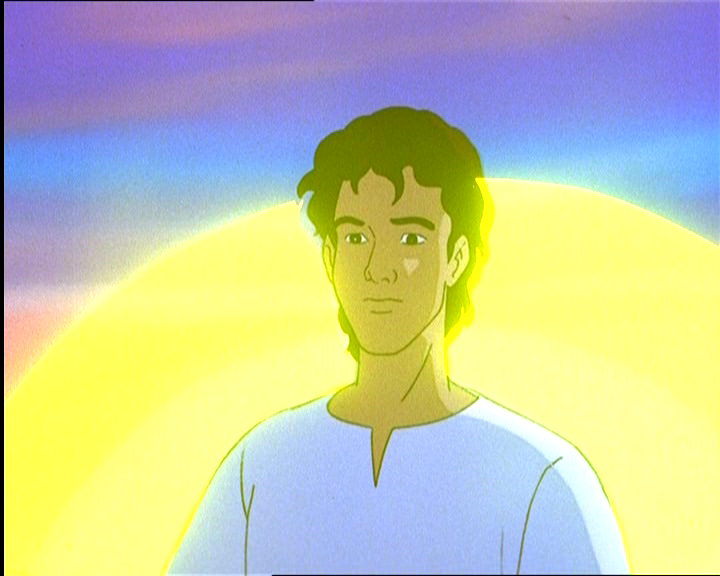 Quando poi fu risuscitato dai morti, i suoi discepoli si ricordarono che aveva detto questo, e credettero alla Scrittura e alla parola detta da Gesù.
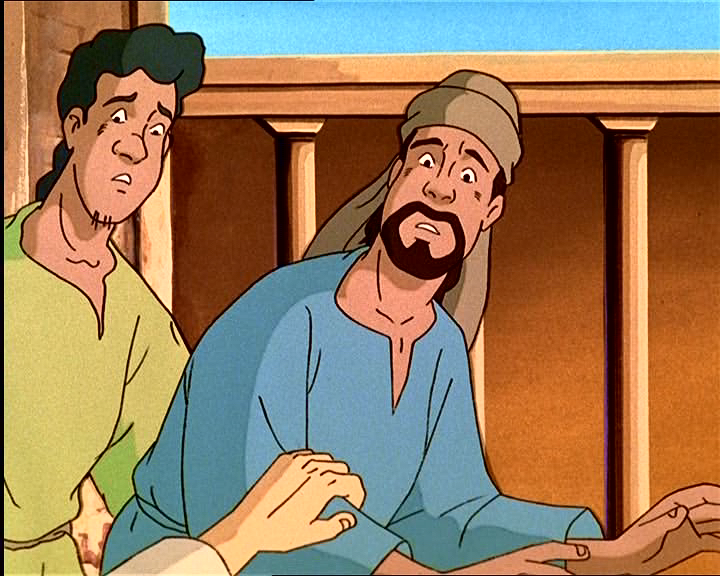 Mentre era a Gerusalemme per la Pasqua, durante la festa, molti, vedendo i segni che egli compiva, credettero nel suo nome.
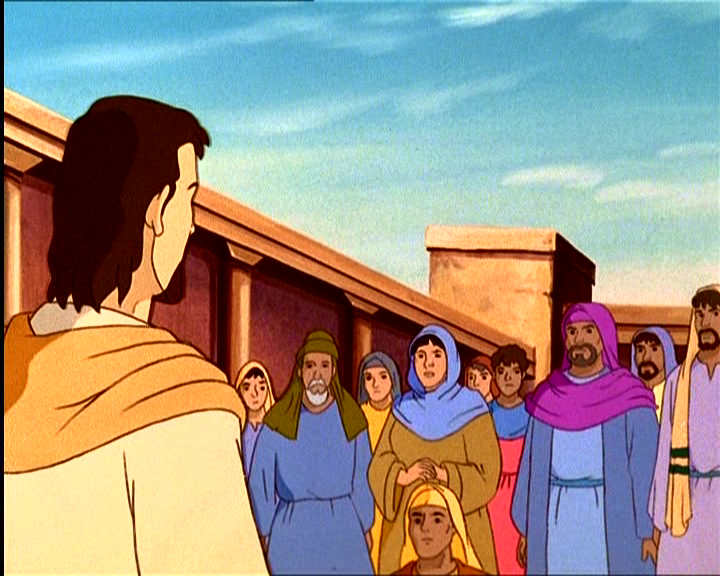 Ma lui, Gesù, non si fidava di loro, perché conosceva tutti e non aveva bisogno che alcuno desse testimonianza sull’uomo.
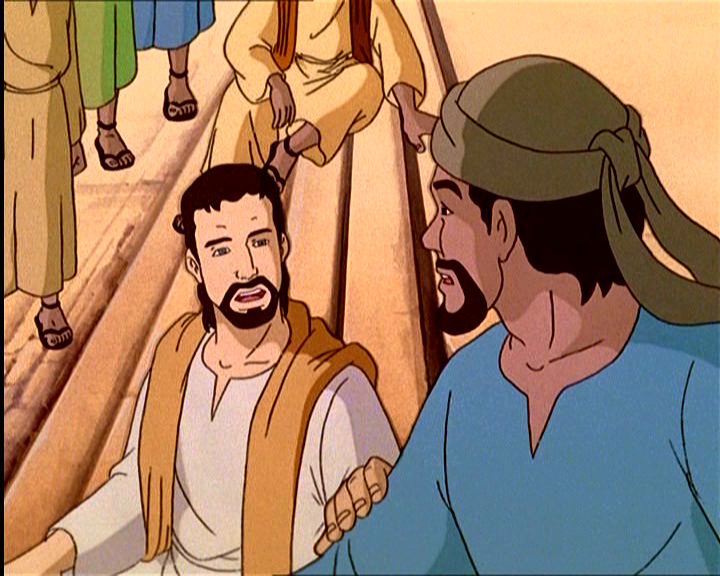 Egli infatti conosceva quello che c’è nell’uomo.
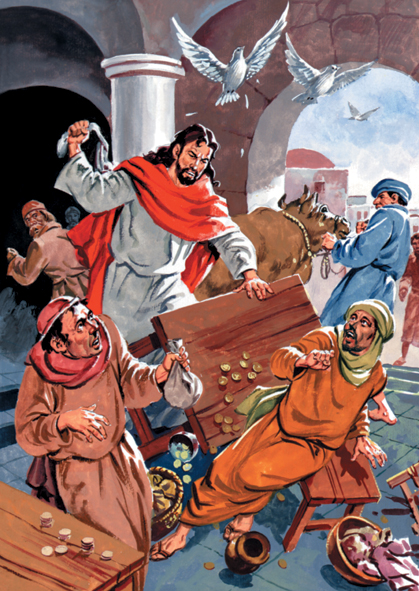 Parola
del
Signore.
Lode a te, o Cristo.
Io credo in Dio, Padre onnipotente, creatore del cielo e della terra; e in Gesù Cristo, suo unico Figlio, nostro Signore, il quale fu concepito di Spirito Santo, nacque da Maria Vergine, patì sotto Ponzio Pilato, fu crocifisso, morì e fu sepolto; discese agli inferi;
il terzo giorno risuscitò da morte; salì al cielo, siede alla destra di Dio Padre onnipotente; di là verrà a giudicare i vivi e i morti. Credo nello Spirito Santo, la santa Chiesa cattolica, la comunione dei santi, la remissione dei peccati, la risurrezione della carne, la vita eterna. Amen.
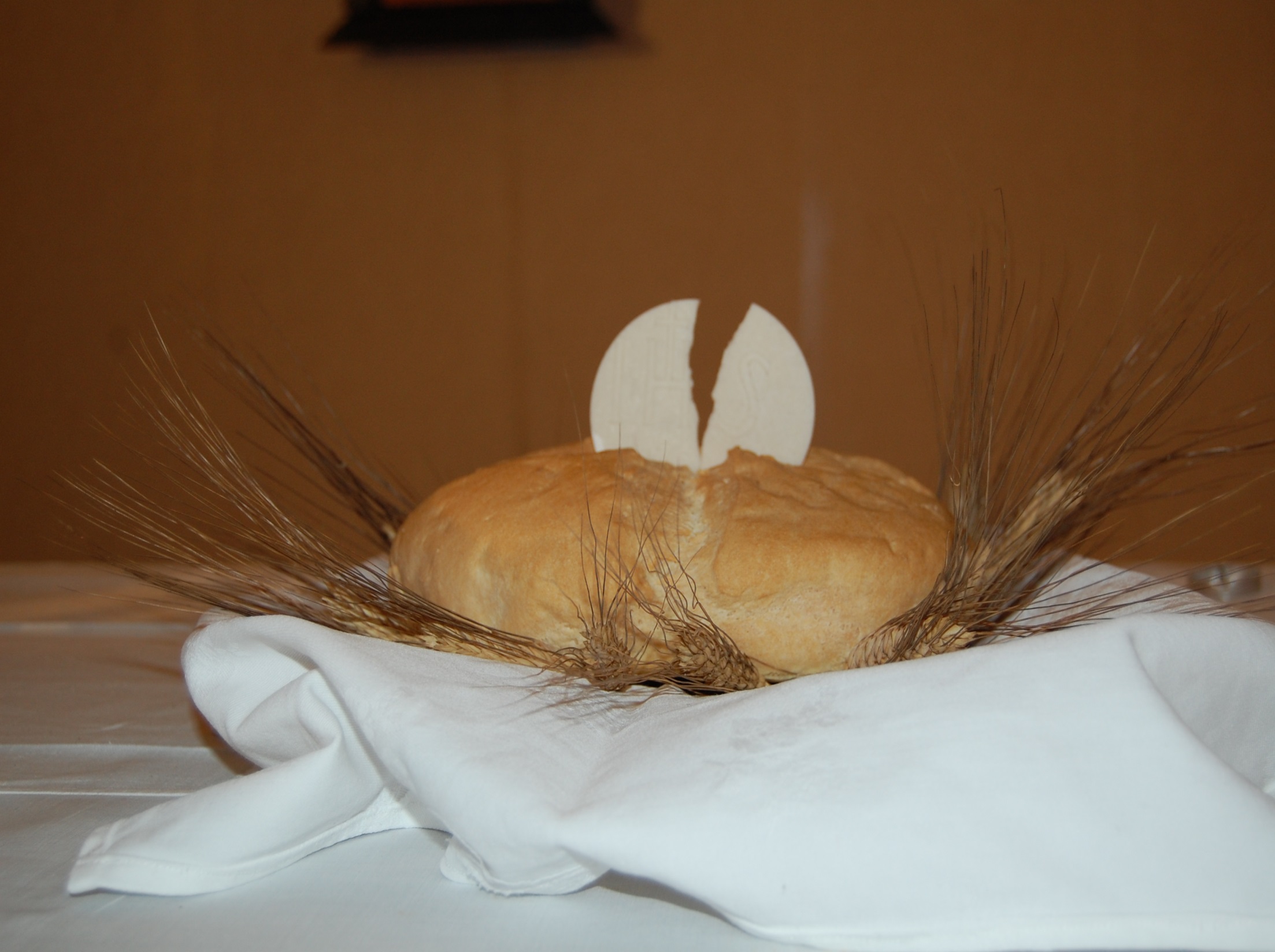 SEGNI
DEL TUO
AMORE
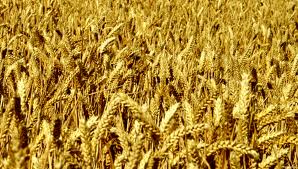 Mille e mille grani nelle spighe d'oro
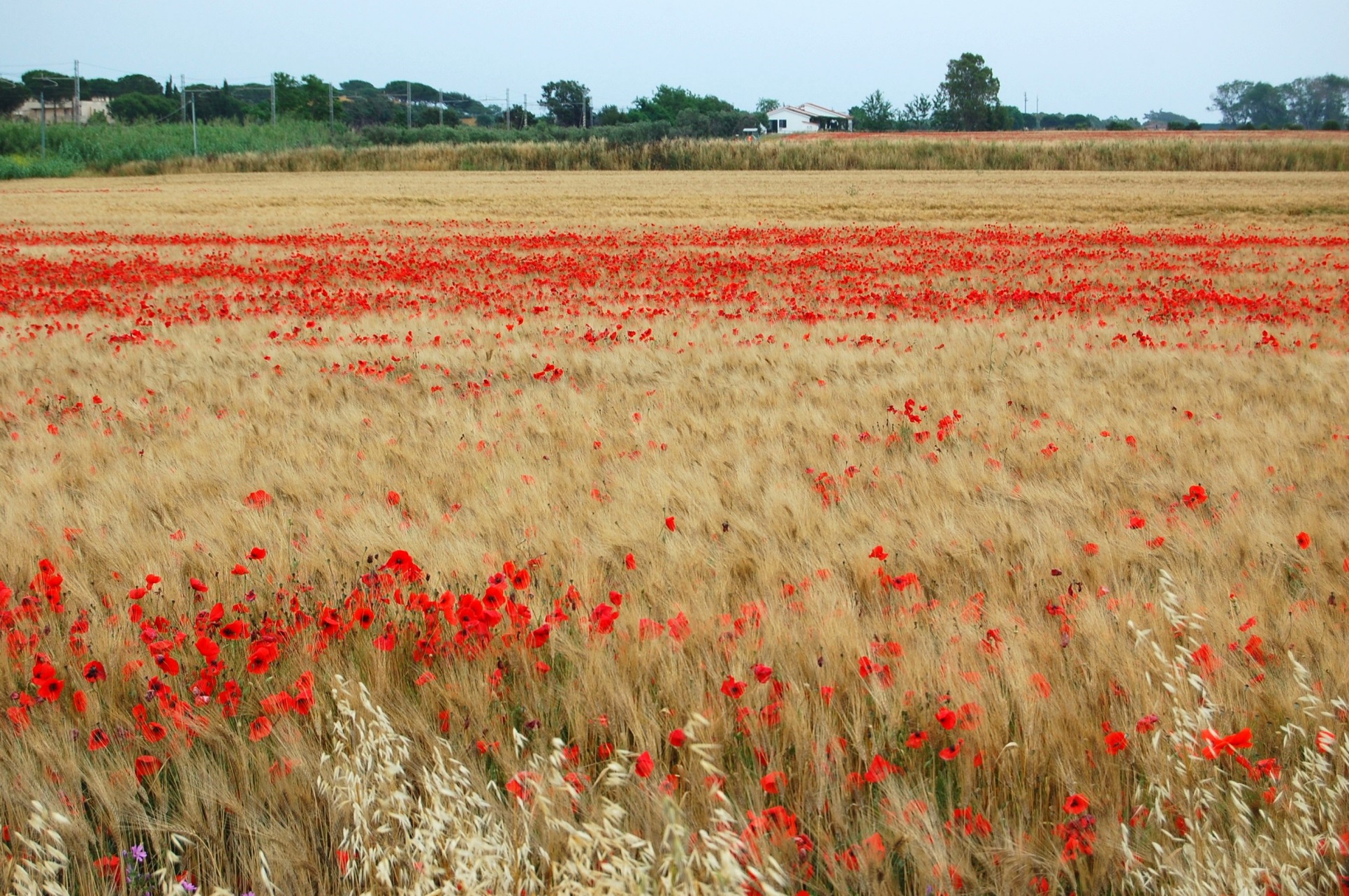 mandano fragranza e danno gioia al cuore,
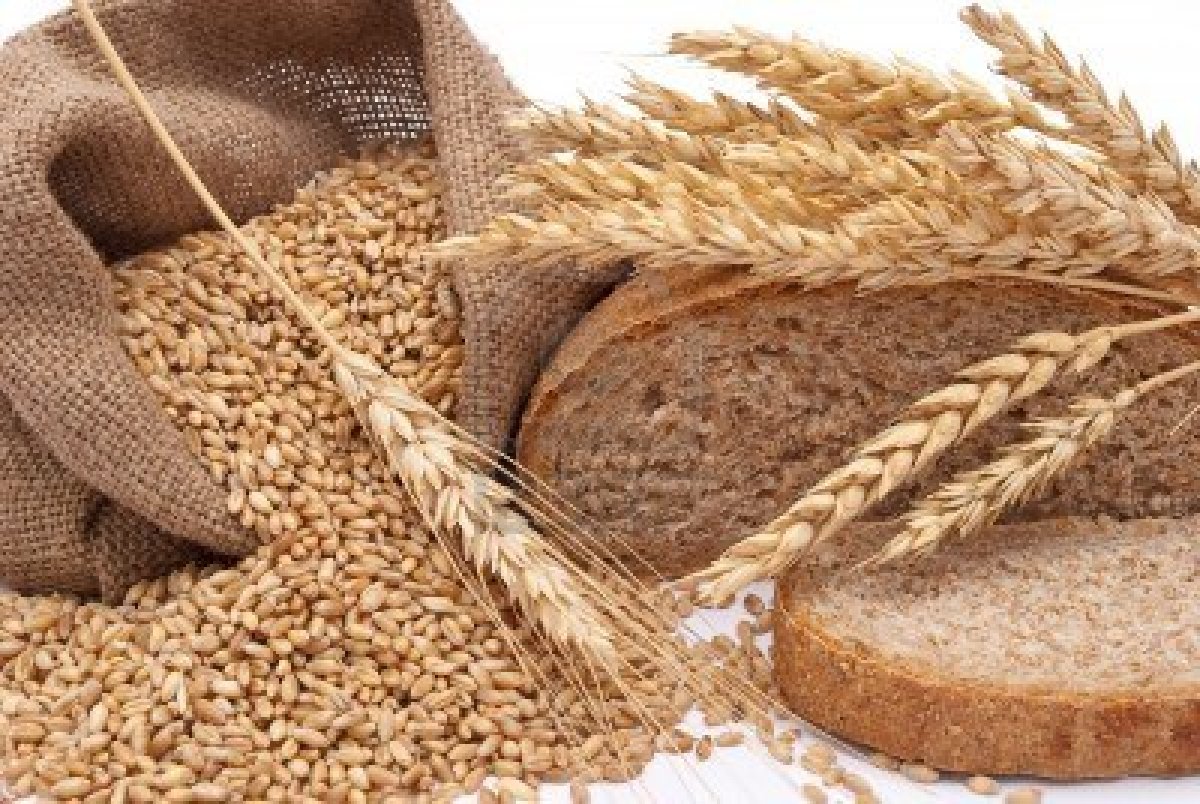 quando, macinati, fanno un pane solo:
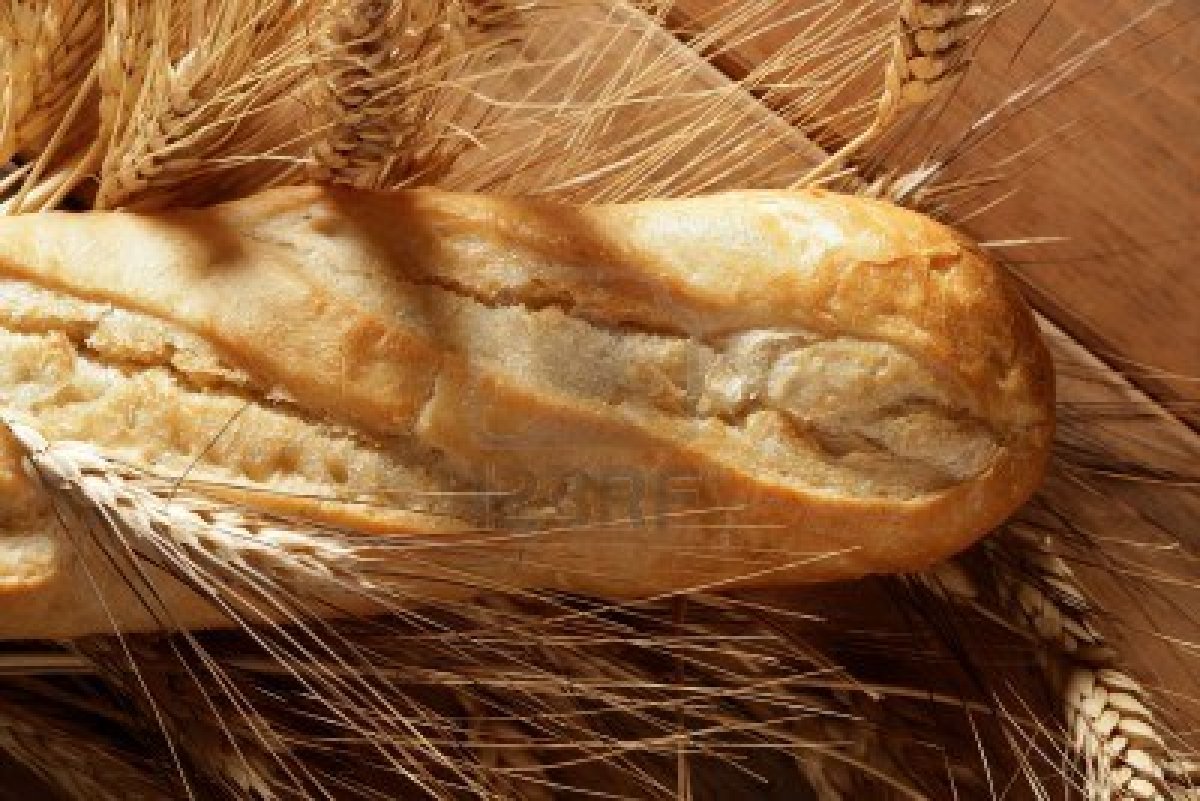 pane quotidiano, 
dono tuo, Signore.
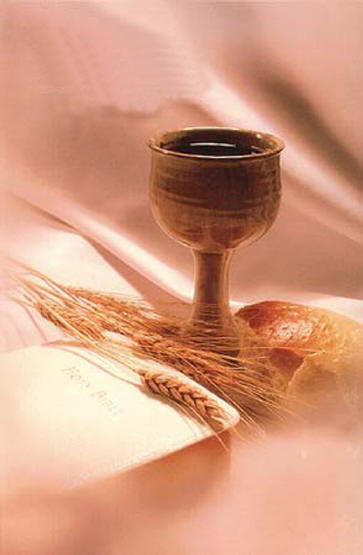 Ecco il pane e il vino, segni del tuo amore.
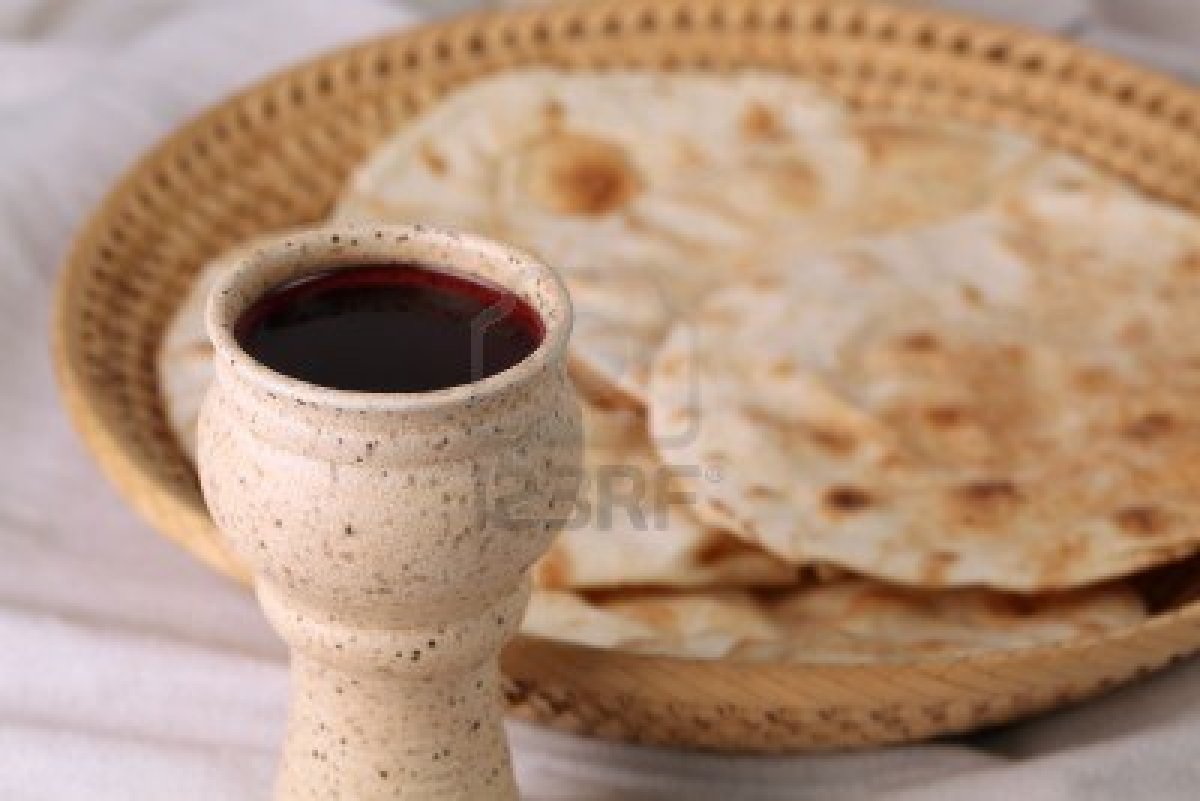 Ecco questa offerta, accoglila Signore:
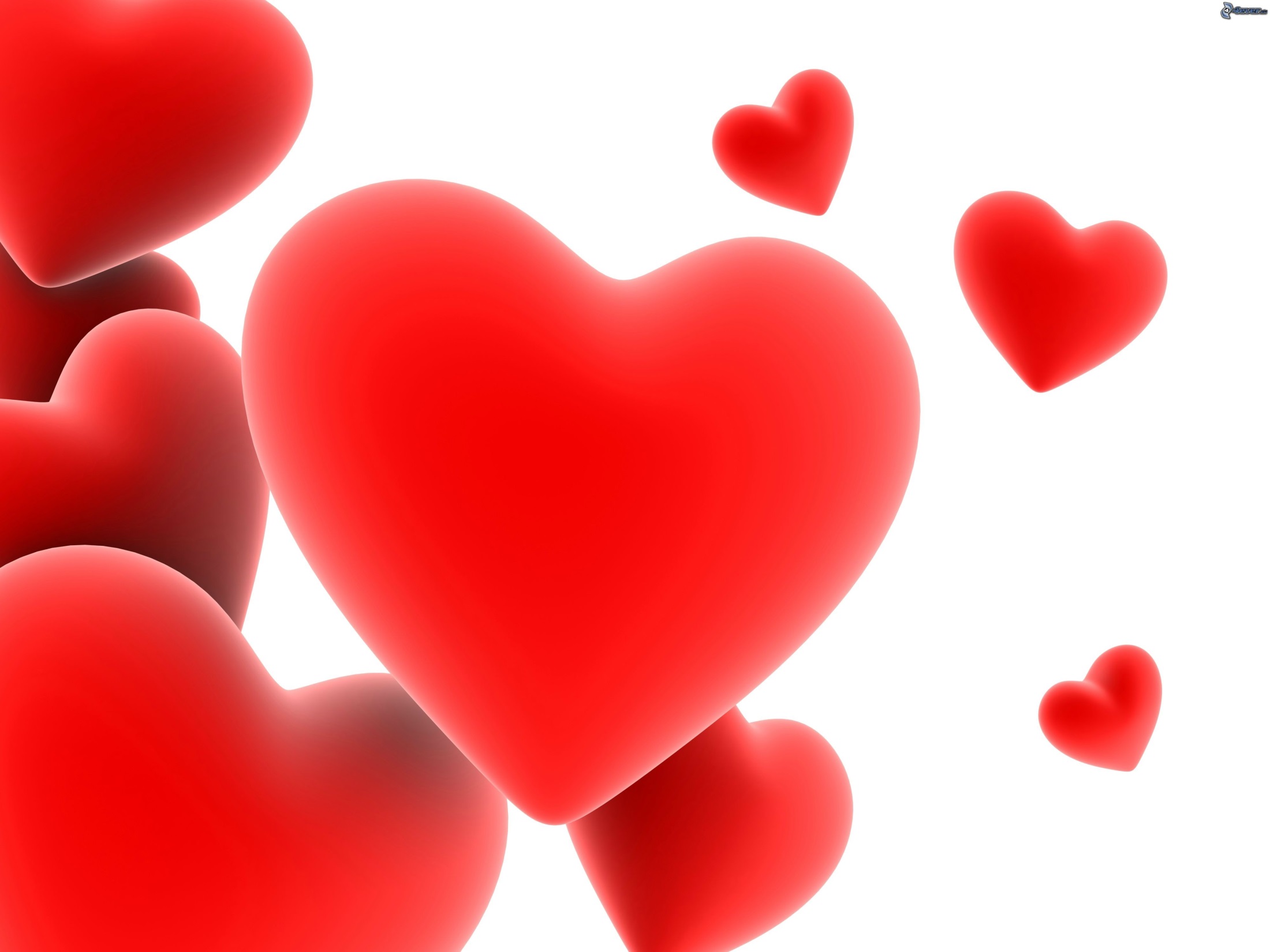 tu di mille e mille cuori fai un cuore solo,un corpo solo in te
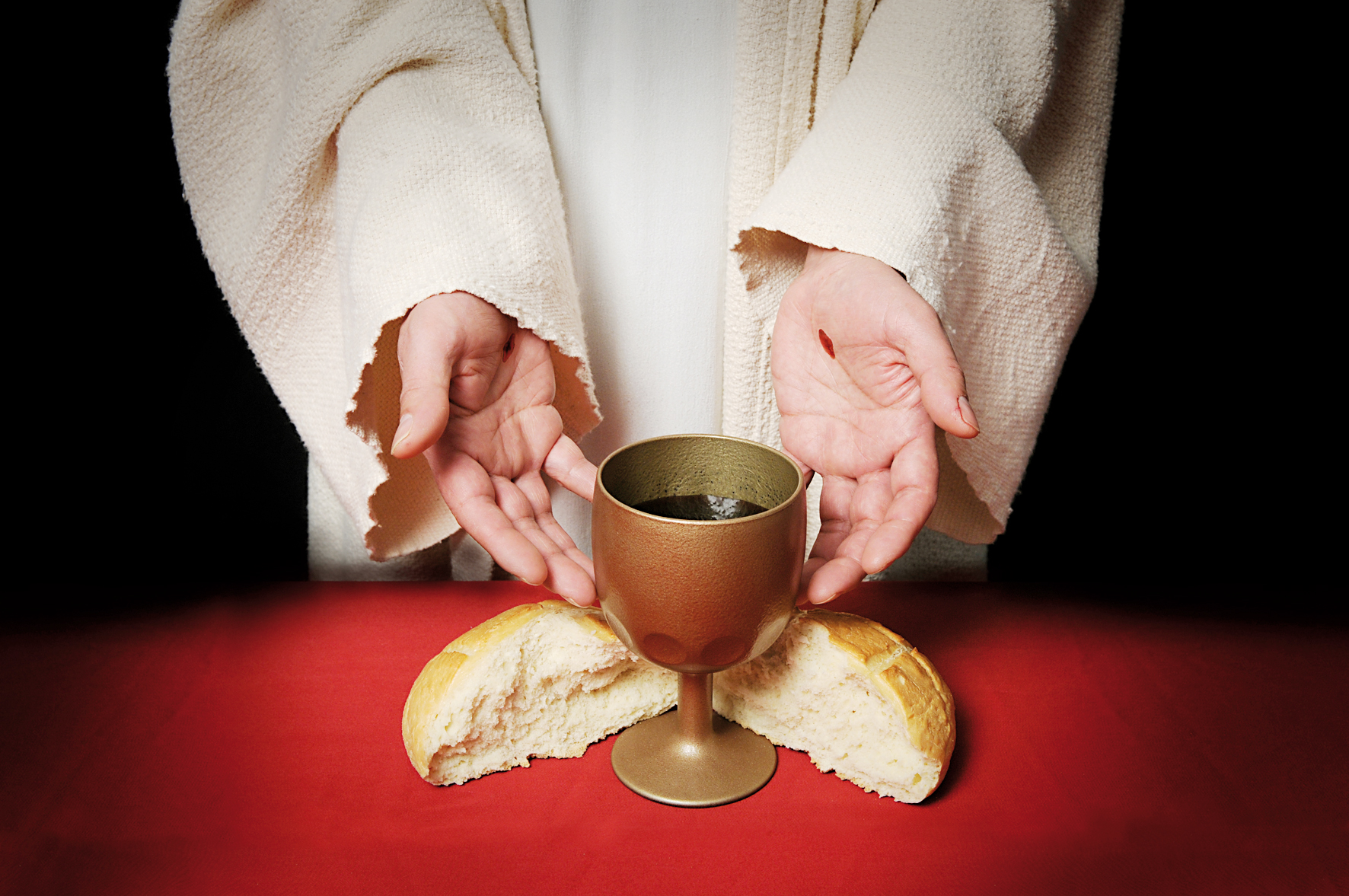 e il Figlio tuo verrà, vivrà ancora 
in mezzo a noi.
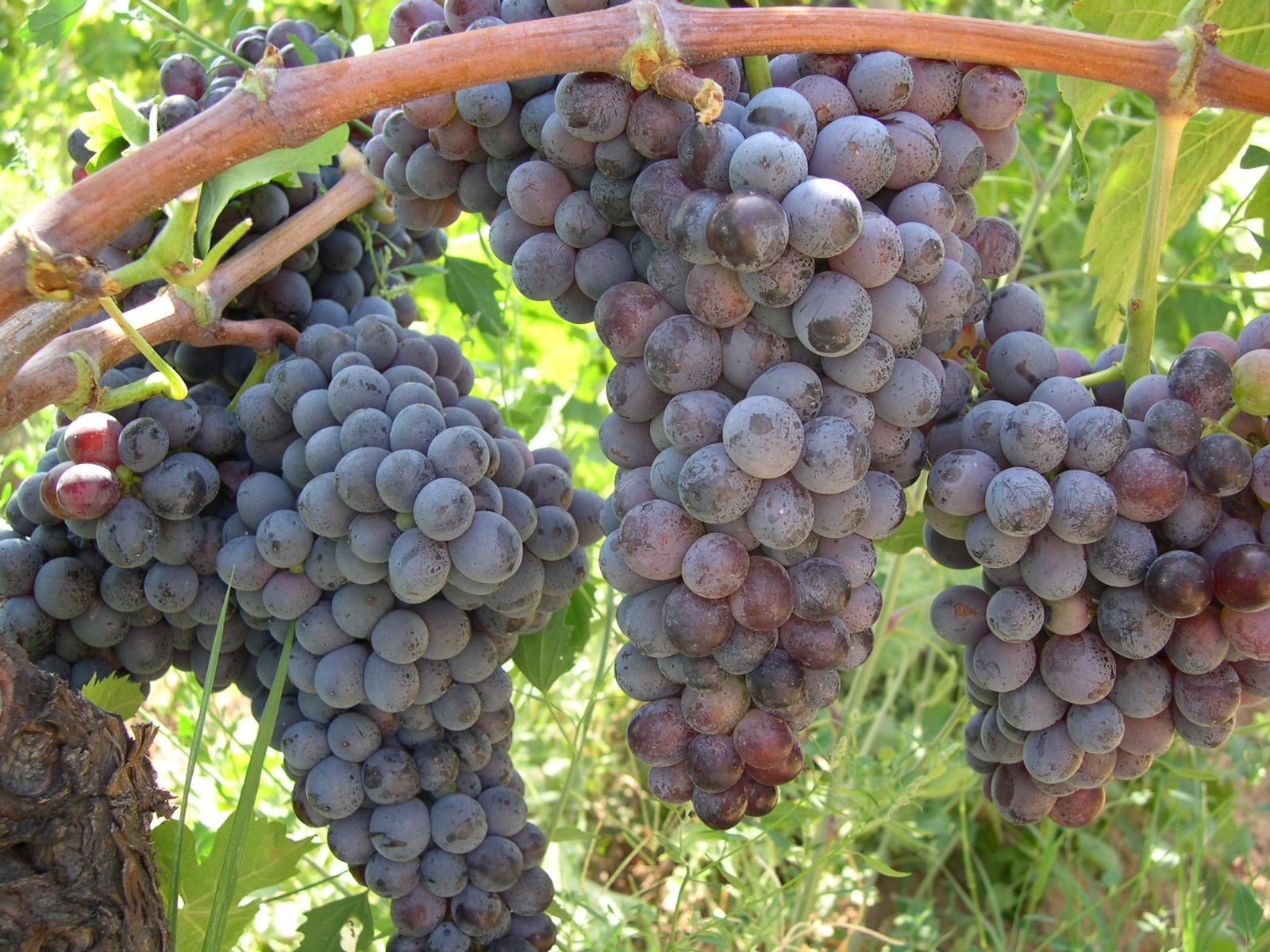 Mille grappoli maturi sotto il sole, festa della terra,
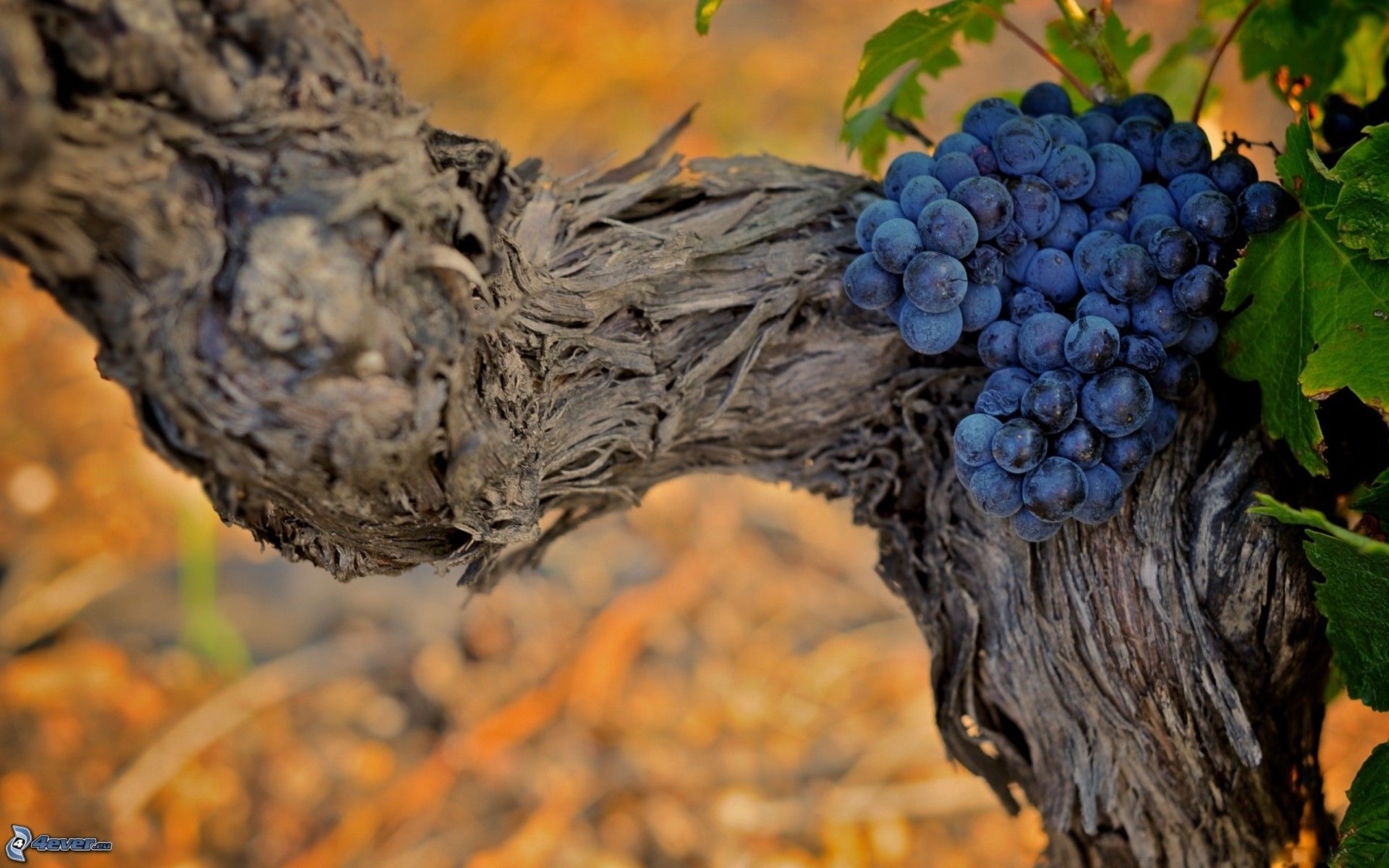 donano vigore, quando da ogni perla stilla il vino nuovo:
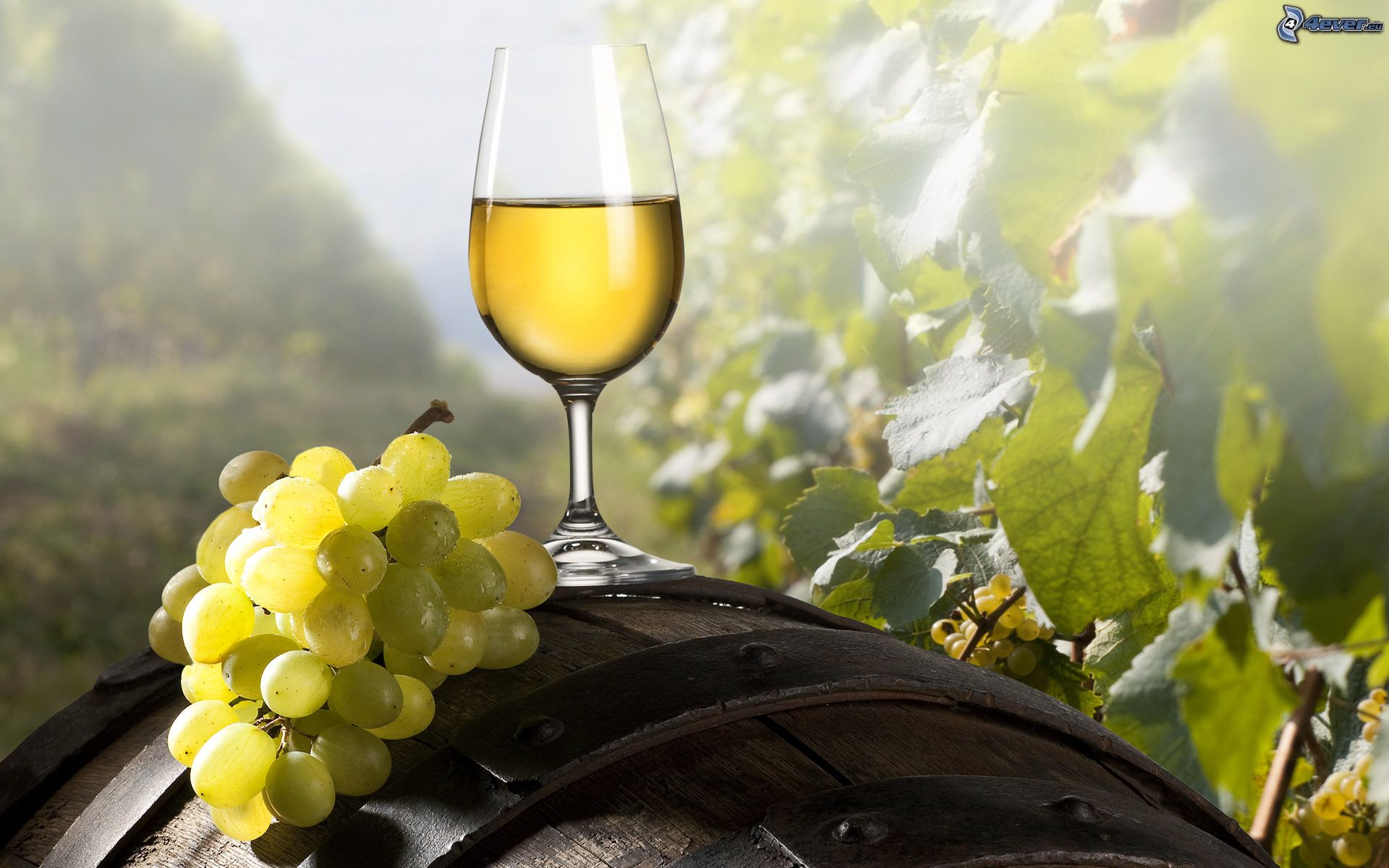 vino della gioia, dono tuo, Signore.
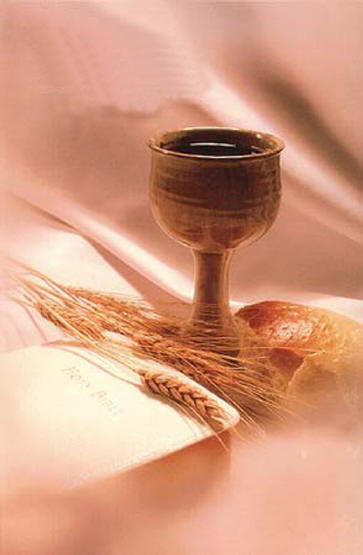 Ecco il pane e il vino, segni del tuo amore.
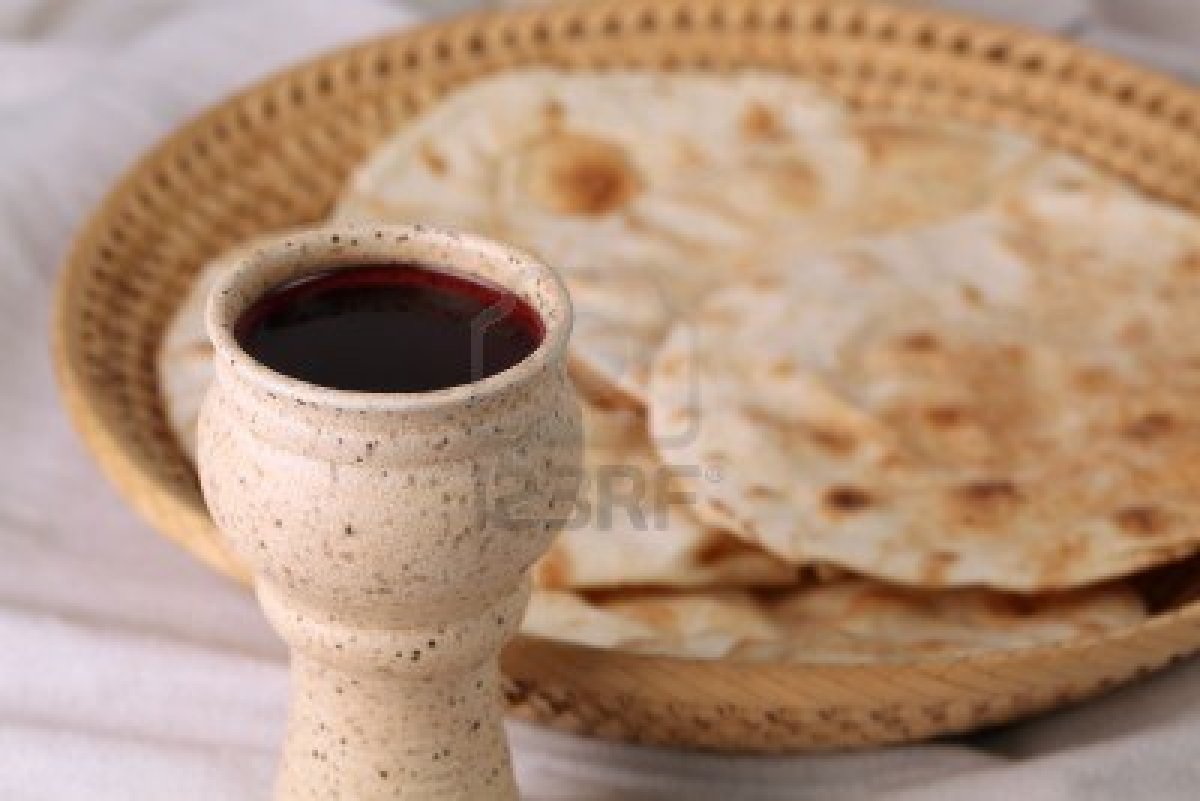 Ecco questa offerta, accoglila Signore:
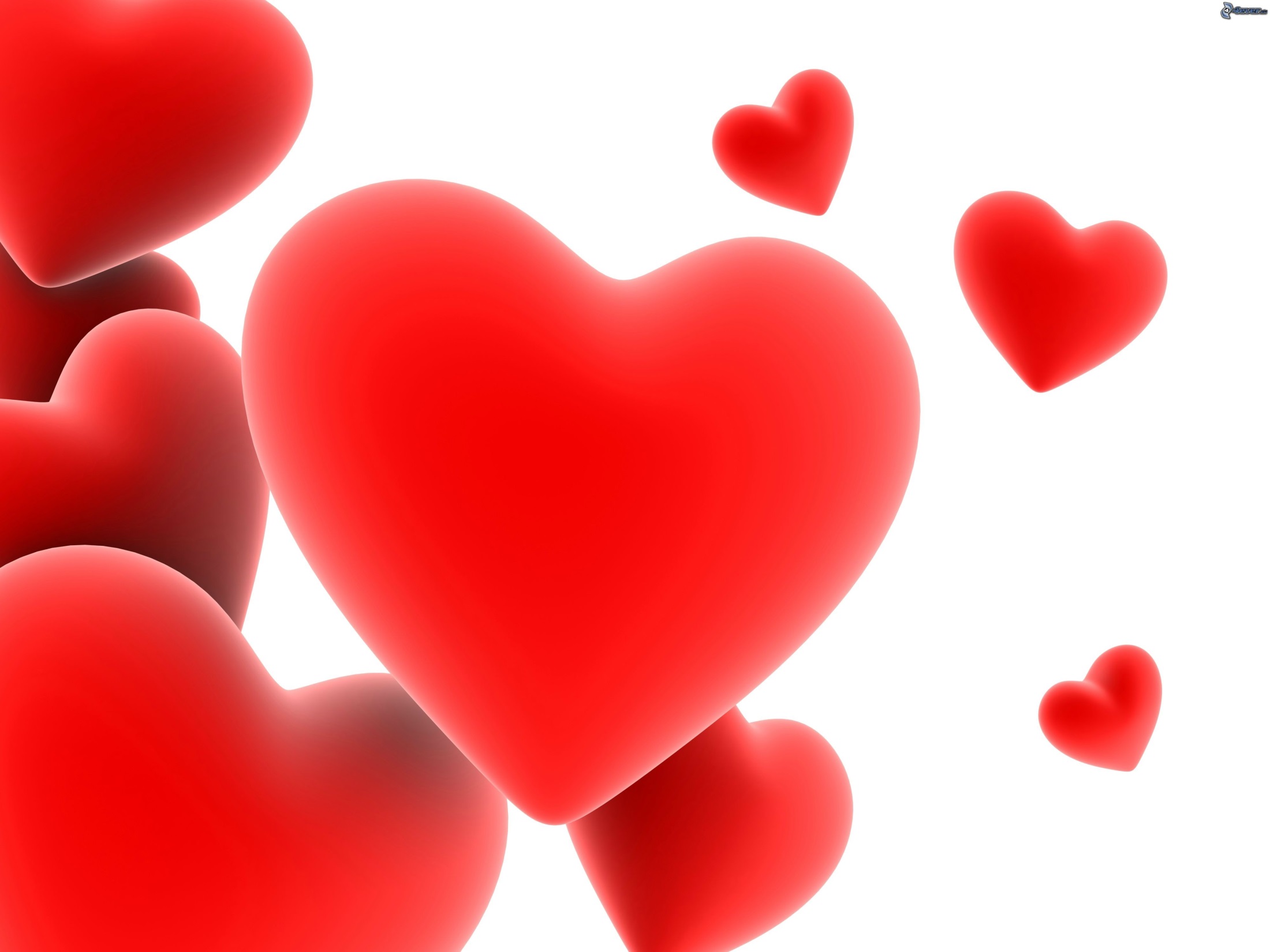 tu di mille e mille cuori fai un cuore solo,un corpo solo in te
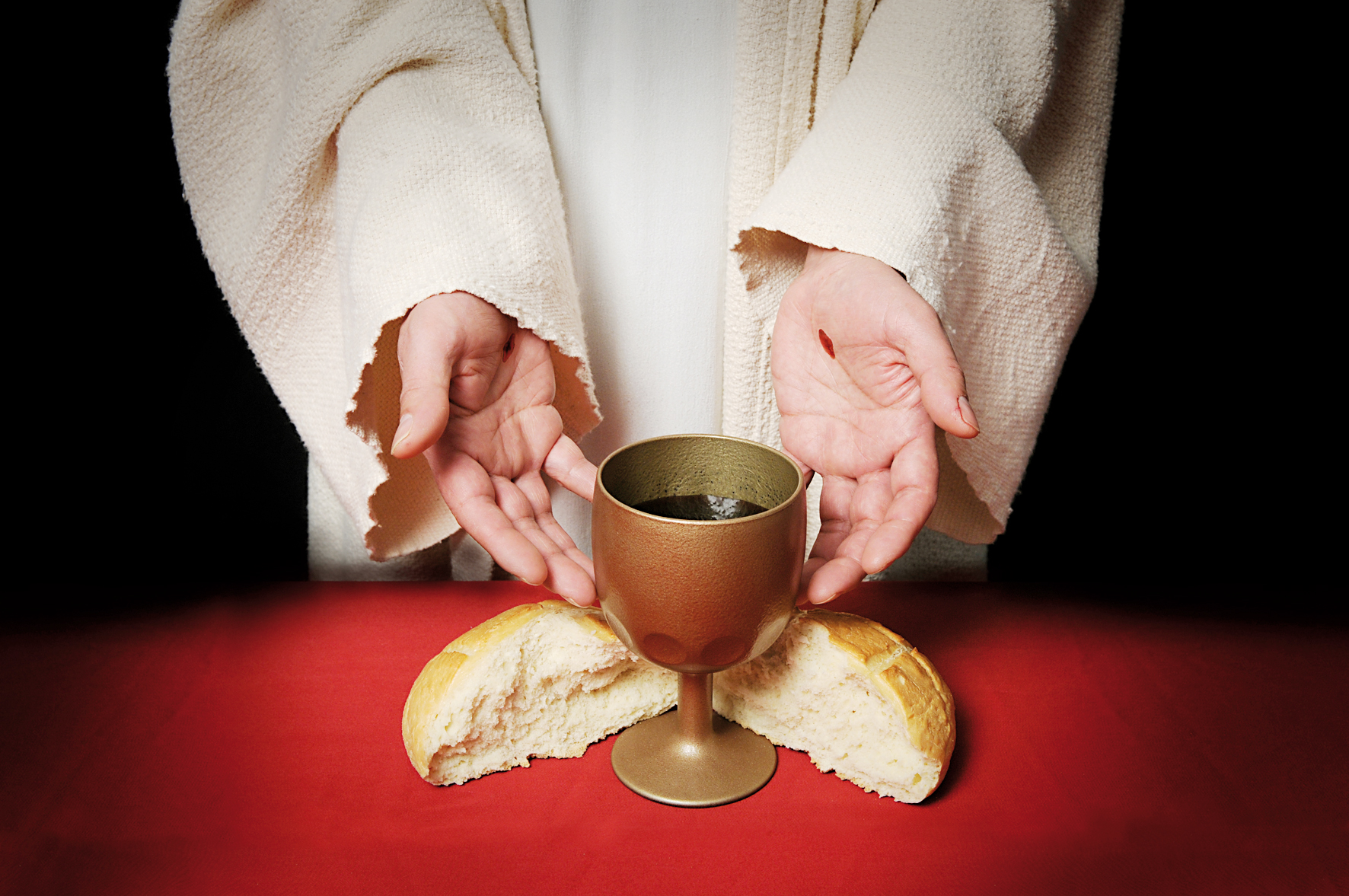 e il Figlio tuo verrà, vivrà ancora 
in mezzo a noi.
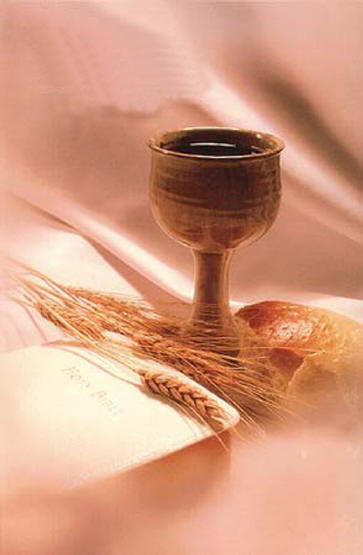 Ecco il pane e il vino, segni del tuo amore.
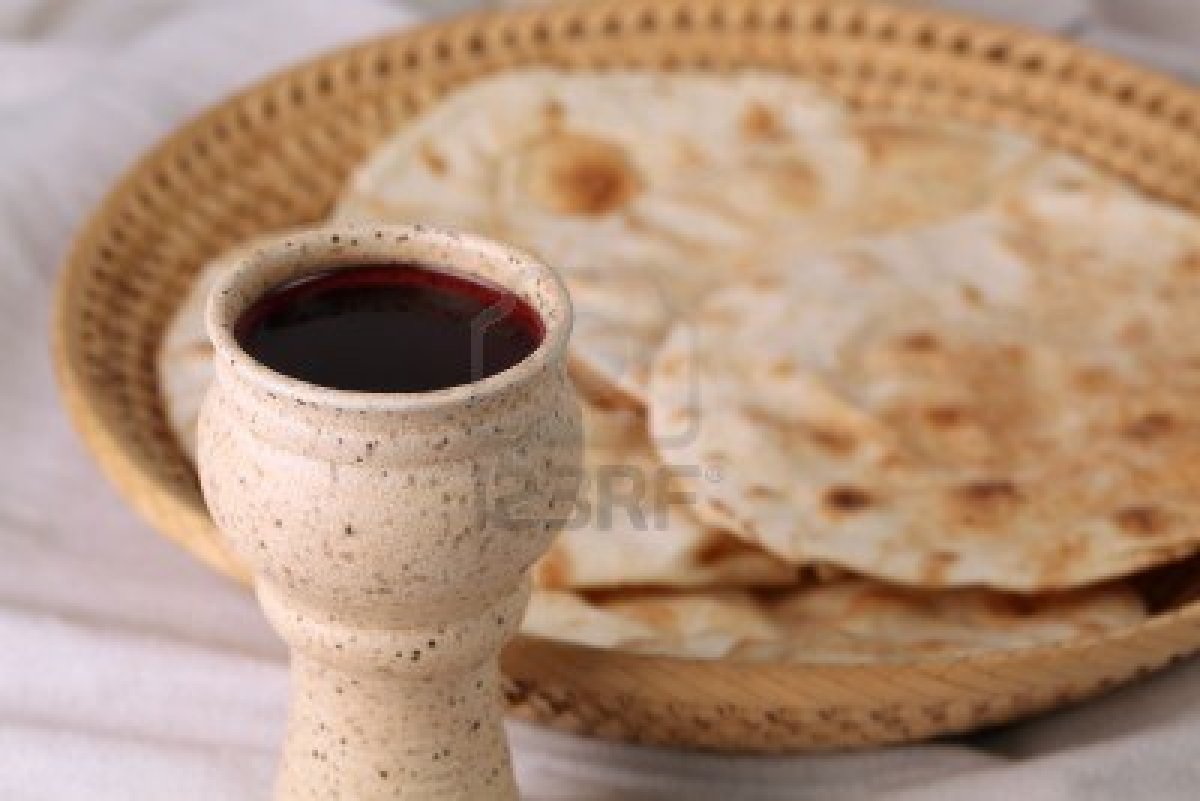 Ecco questa offerta, accoglila Signore:
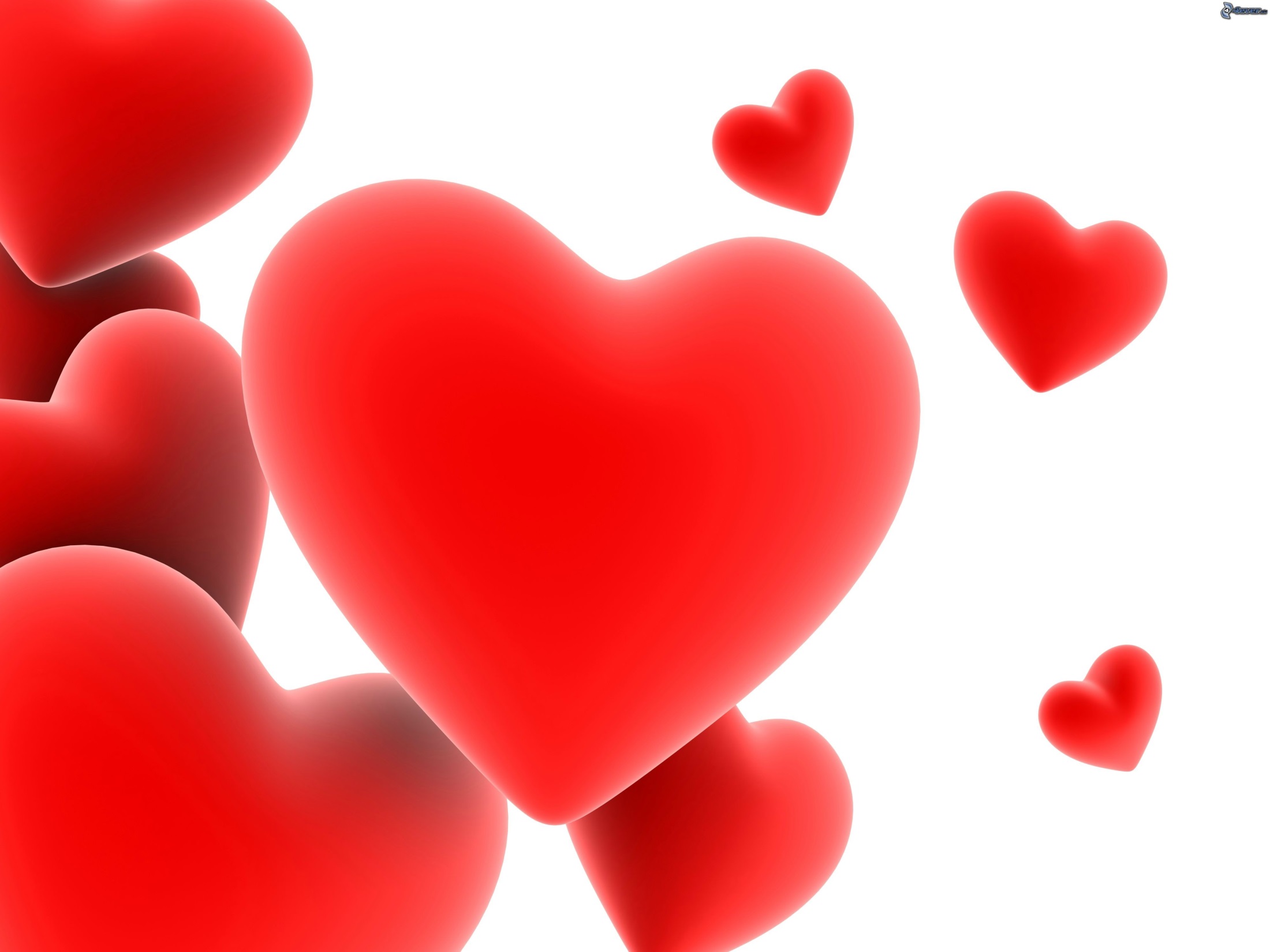 tu di mille e mille cuori fai un cuore solo,un corpo solo in te
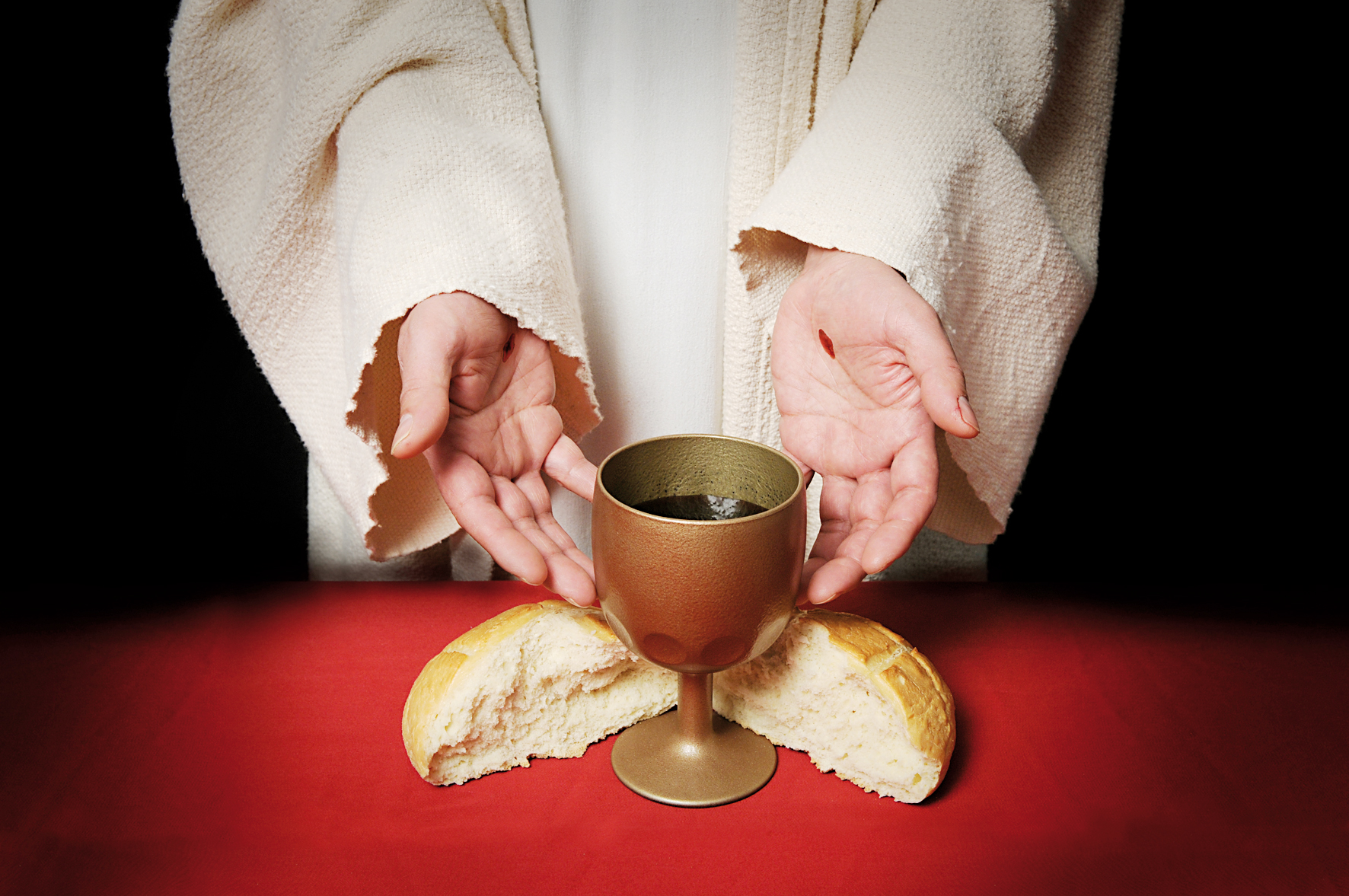 e il Figlio tuo verrà, vivrà ancora 
in mezzo a noi.
Il Signore sia con voi.
E con il tuo spirito. 

In alto i nostri cuori.
Sono rivolti al Signore. 

Rendiamo grazie al Signore nostro Dio.
È cosa buona e giusta.
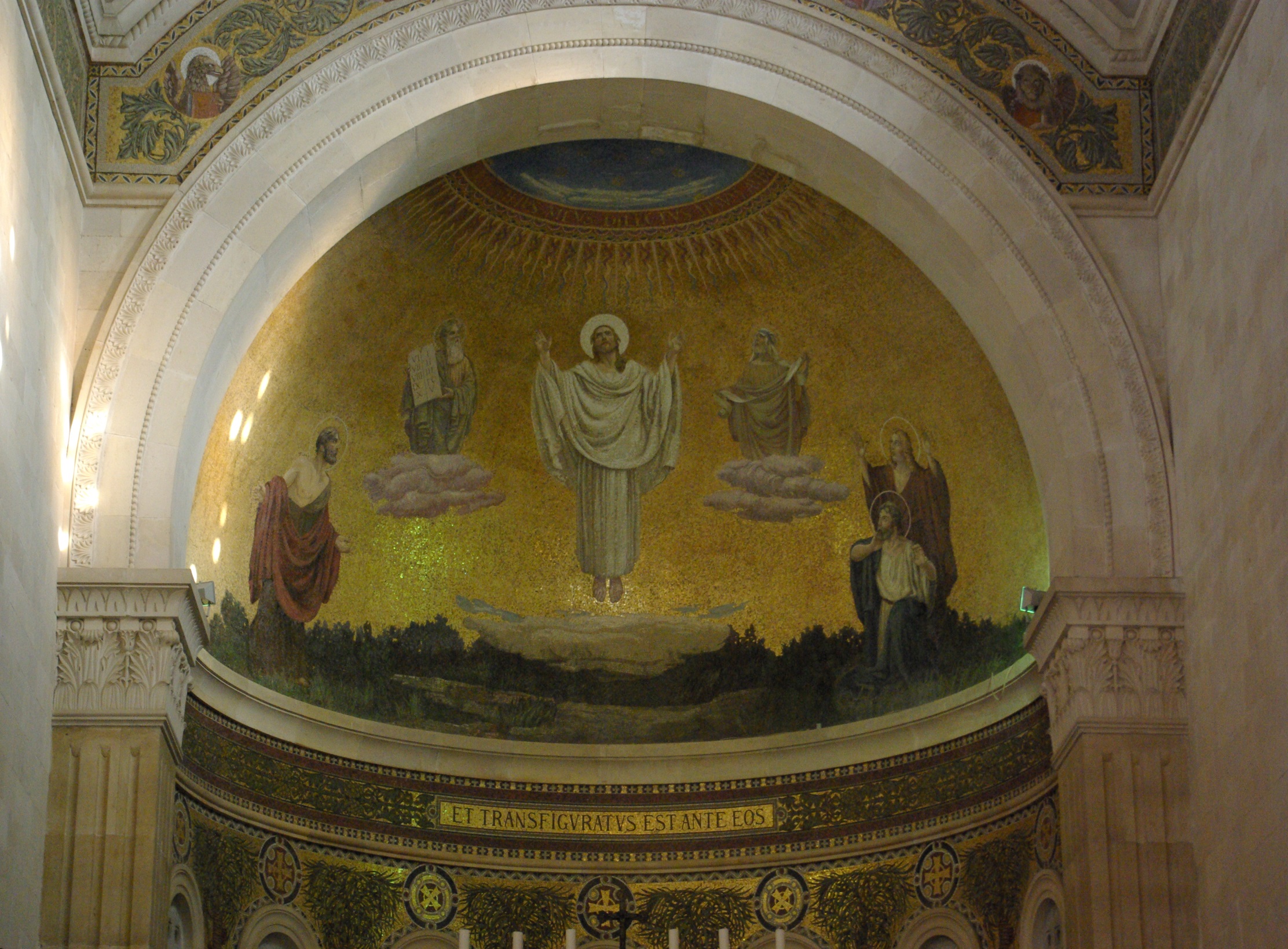 Santo Santo
Santo Santo
Santo il Signore
Santo Santo
Santo Santo
Santo il Signore
Dio dell’universo
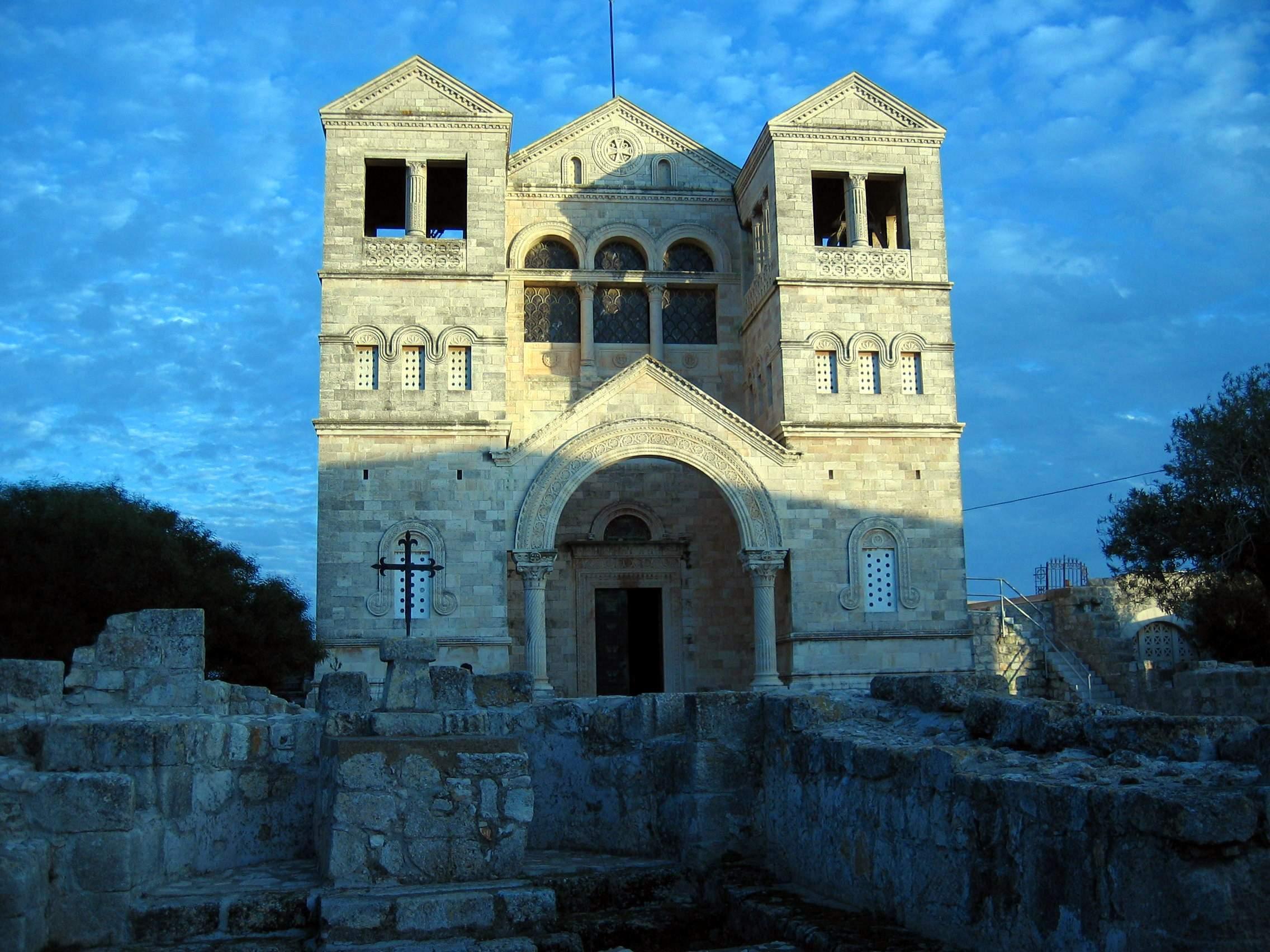 I cieli e la terra
sono pieni
della tua gloria
I cieli e la terra
sono pieni
della tua gloria
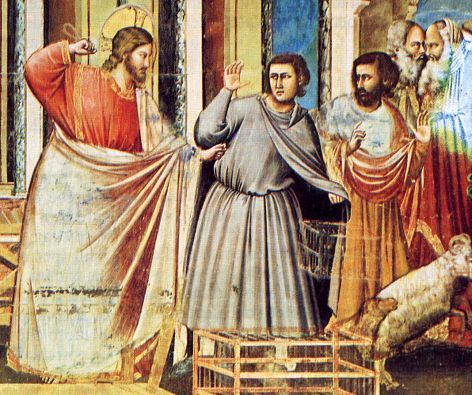 Osanna Osanna Osanna 
Osanna Osanna
Osanna 
Osanna 
Osanna 
Nell’alto dei cieli
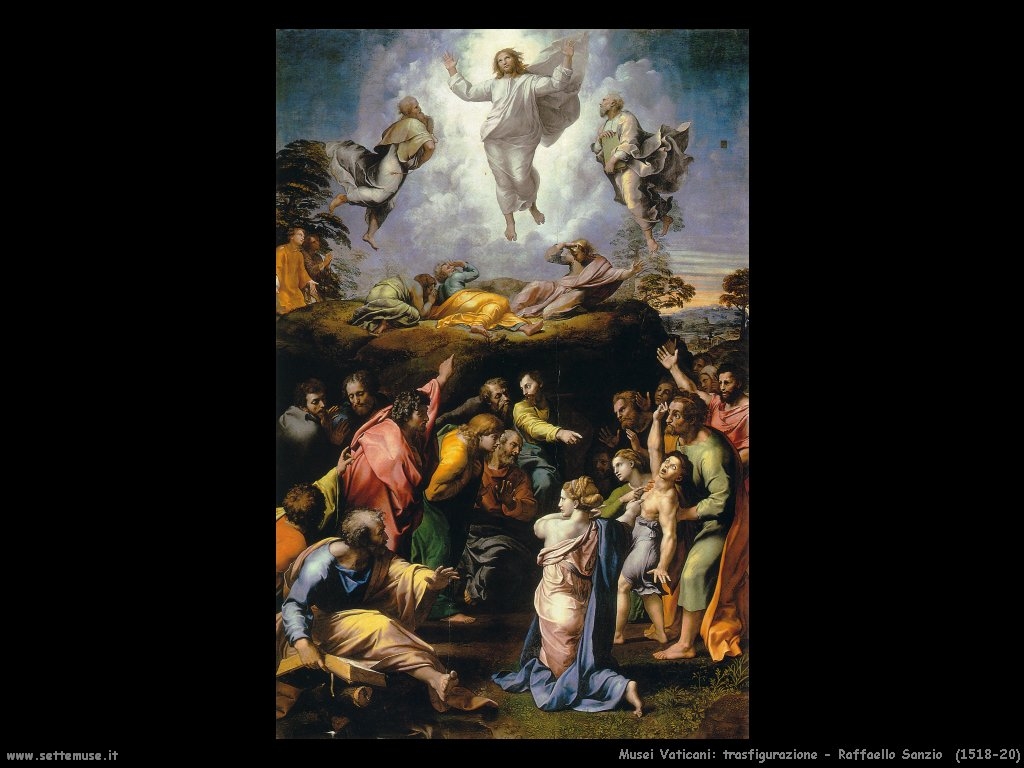 Benedetto è
Benedetto è
è colui che viene

Benedetto è
Benedetto è
è colui che viene
nel nome del Signore.
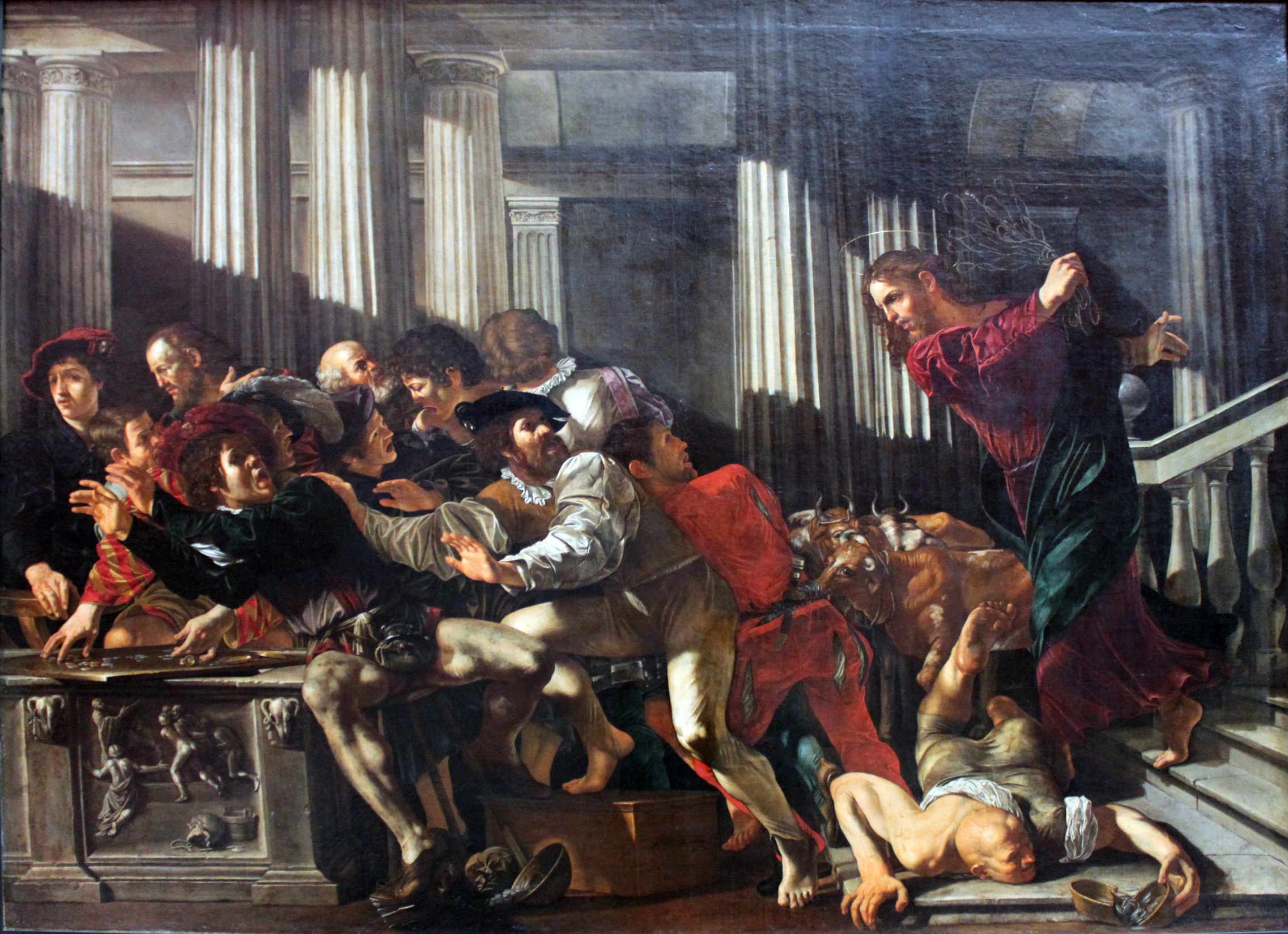 Osanna Osanna Osanna 
Osanna Osanna
Osanna 
Osanna 
Osanna 
Nell’alto dei cieli
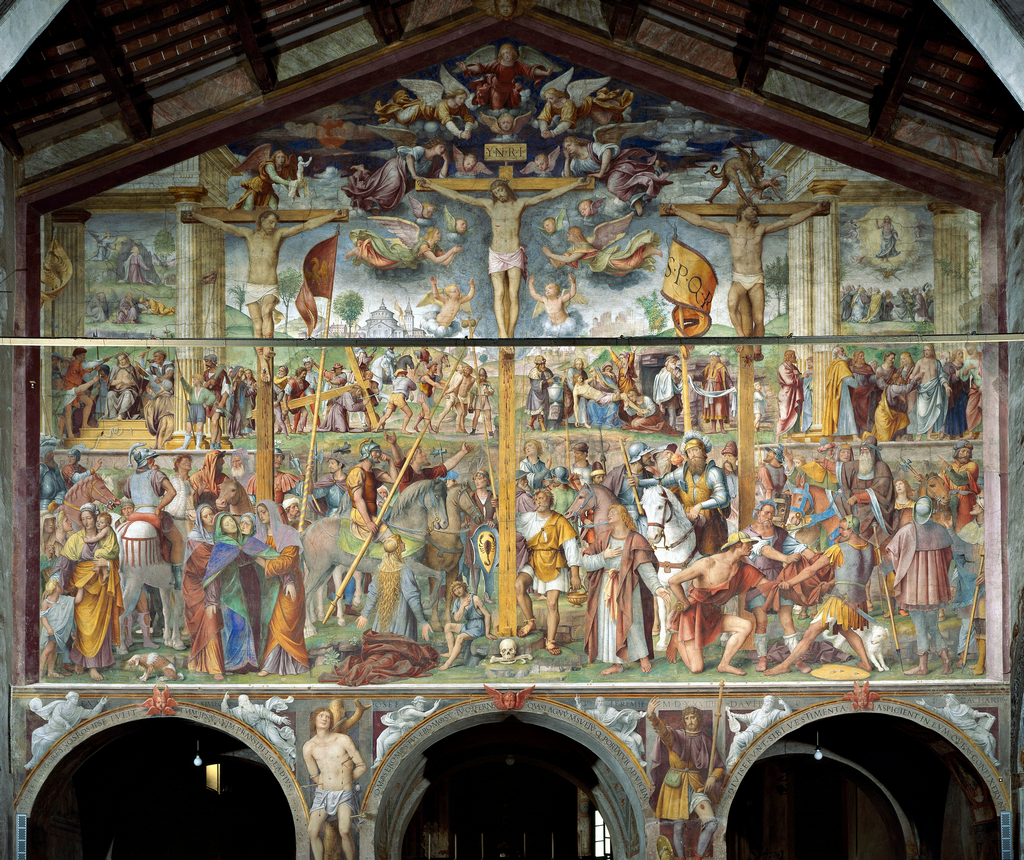 Santo Santo
Santo Santo
Santo il Signore
Santo Santo
Santo Santo
Santo il Signore
Dio dell’universo
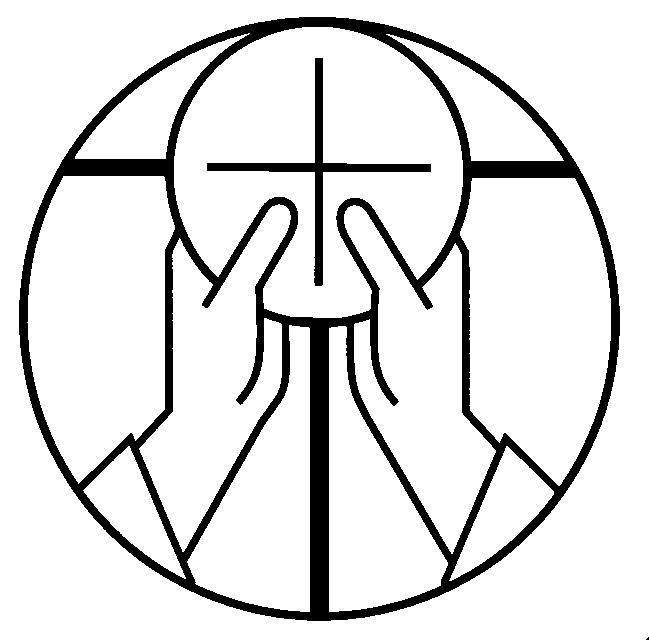 Mistero della fede.

Annunziamo la tua morte, Signore, 
proclamiamo la tua risurrezione, 
nell'attesa della tua venuta.
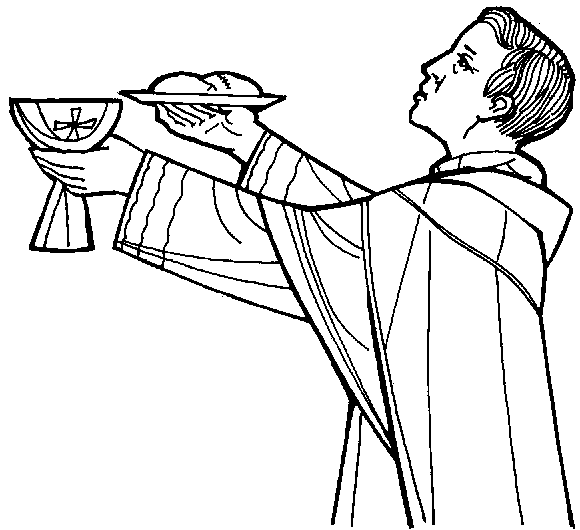 Per Cristo, 
con Cristo 
e in Cristo, 
a te, Dio Padre onnipotente, 
nell'unità dello Spirito Santo, 
ogni onore e gloria 
per tutti i secoli dei secoli.
Amen.
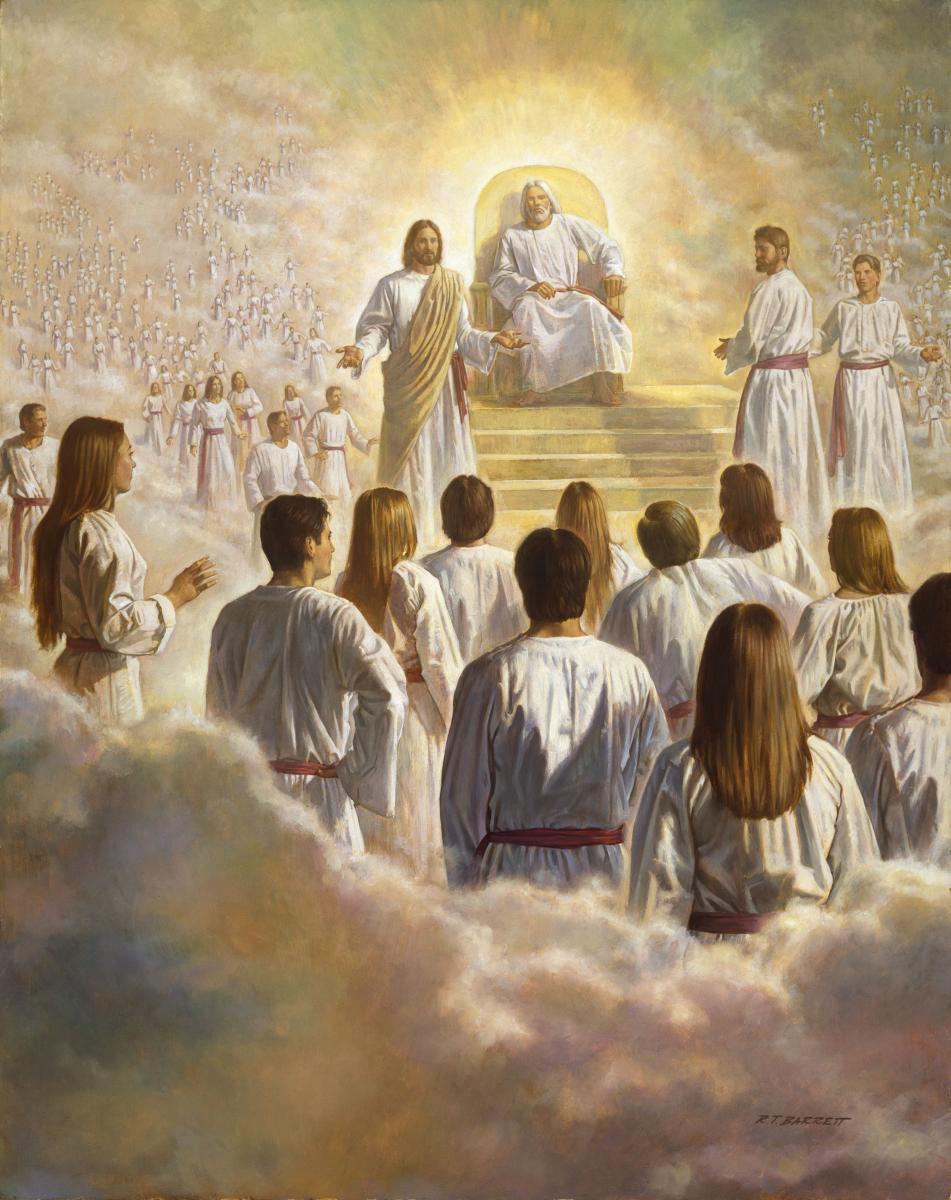 Padre nostro, che sei nei cieli, 
sia santificato il tuo nome, 
venga il tuo regno, 
sia fatta la tua volontà, 
come in cielo così in terra. 
Dacci oggi il nostro pane quotidiano, 
e rimetti a noi i nostri debiti 
come noi li rimettiamo 
ai nostri debitori, 
e non ci indurre in tentazione, 
ma liberaci dal male.
Tuo è il regno,  tua la potenza 
e la gloria nei secoli.
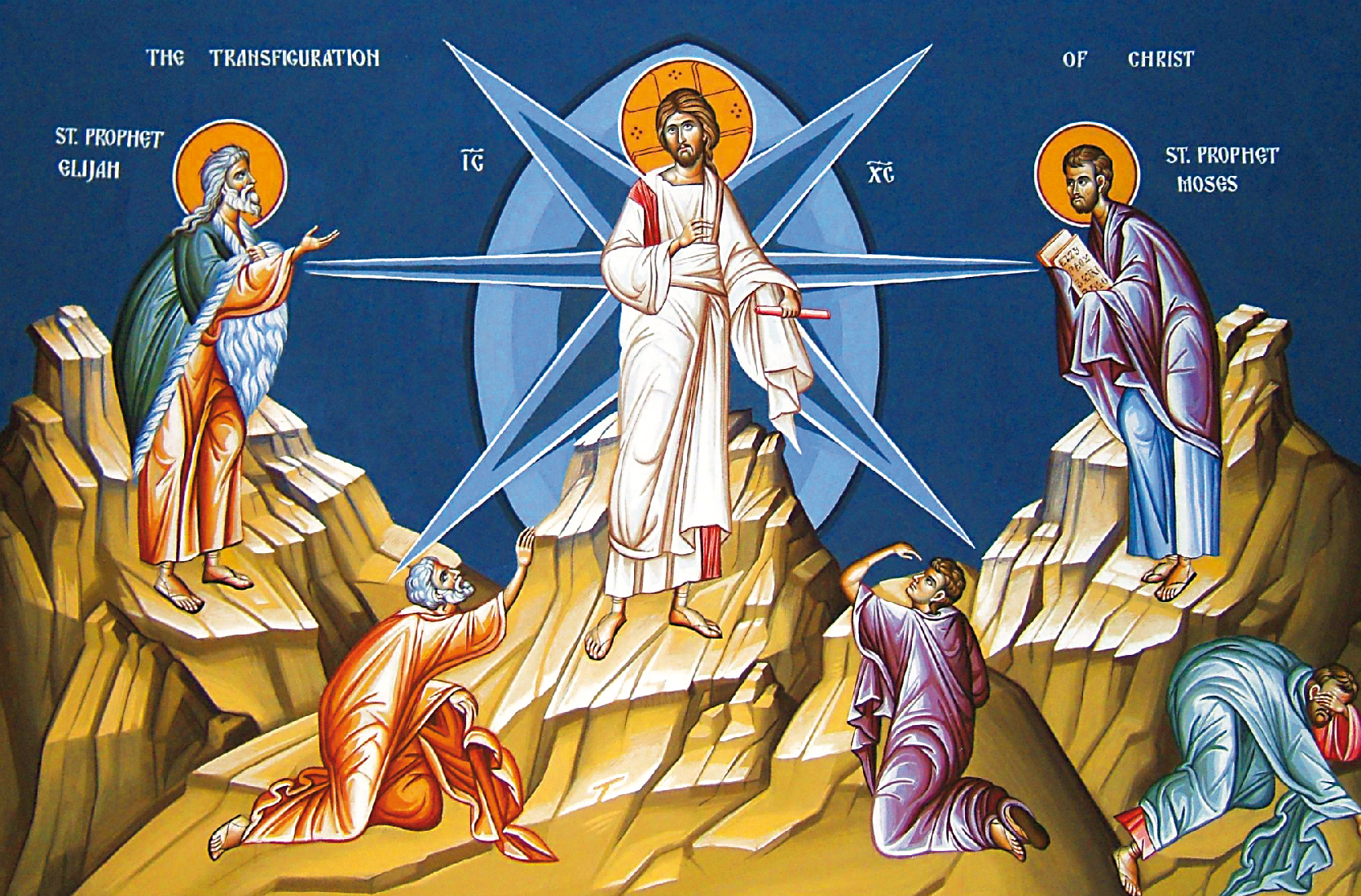 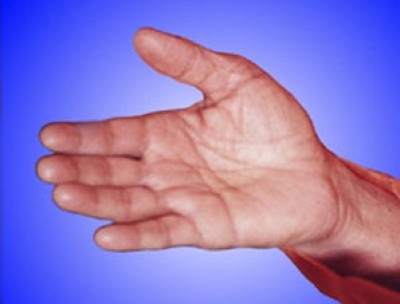 Dai, fratello,
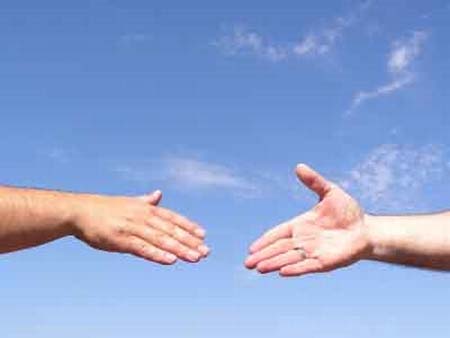 dammi la tua mano,
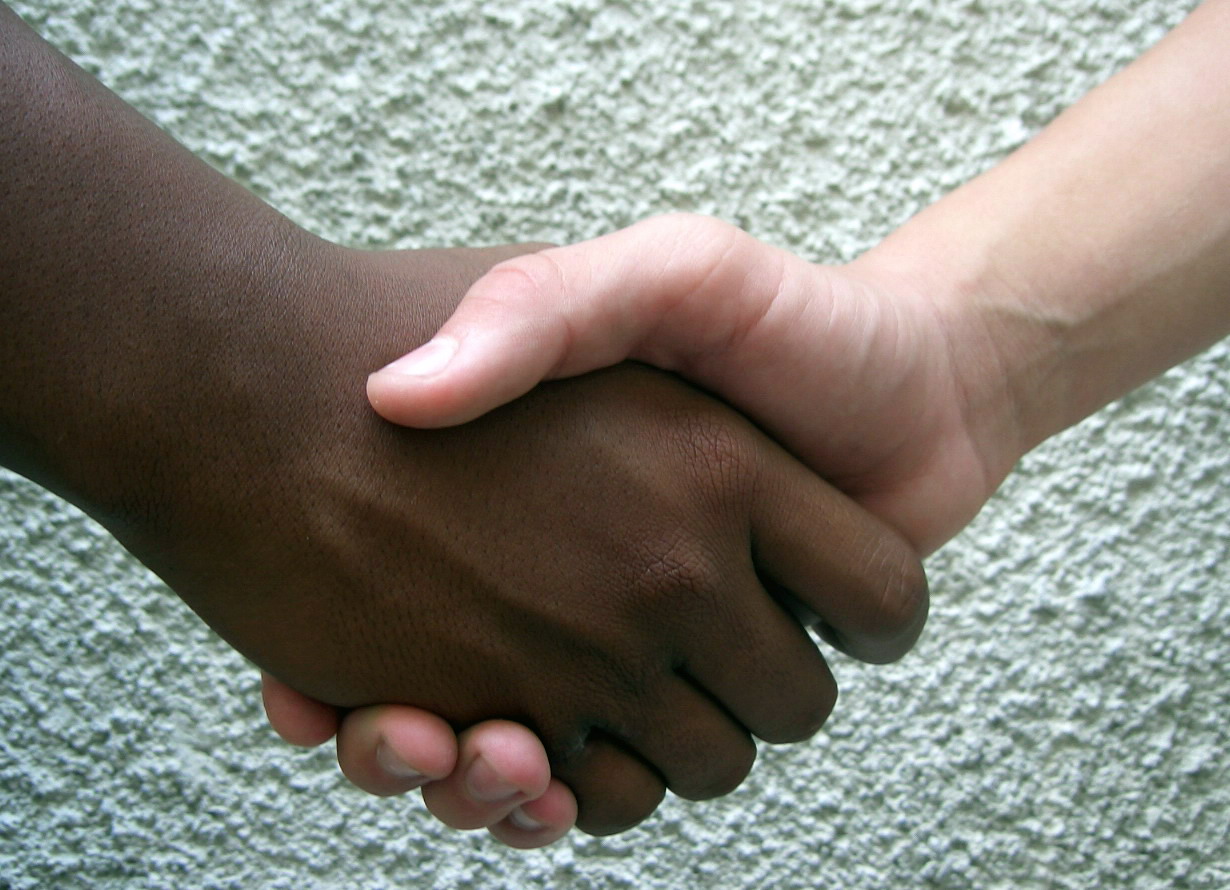 perché io possa dire: pace a te.
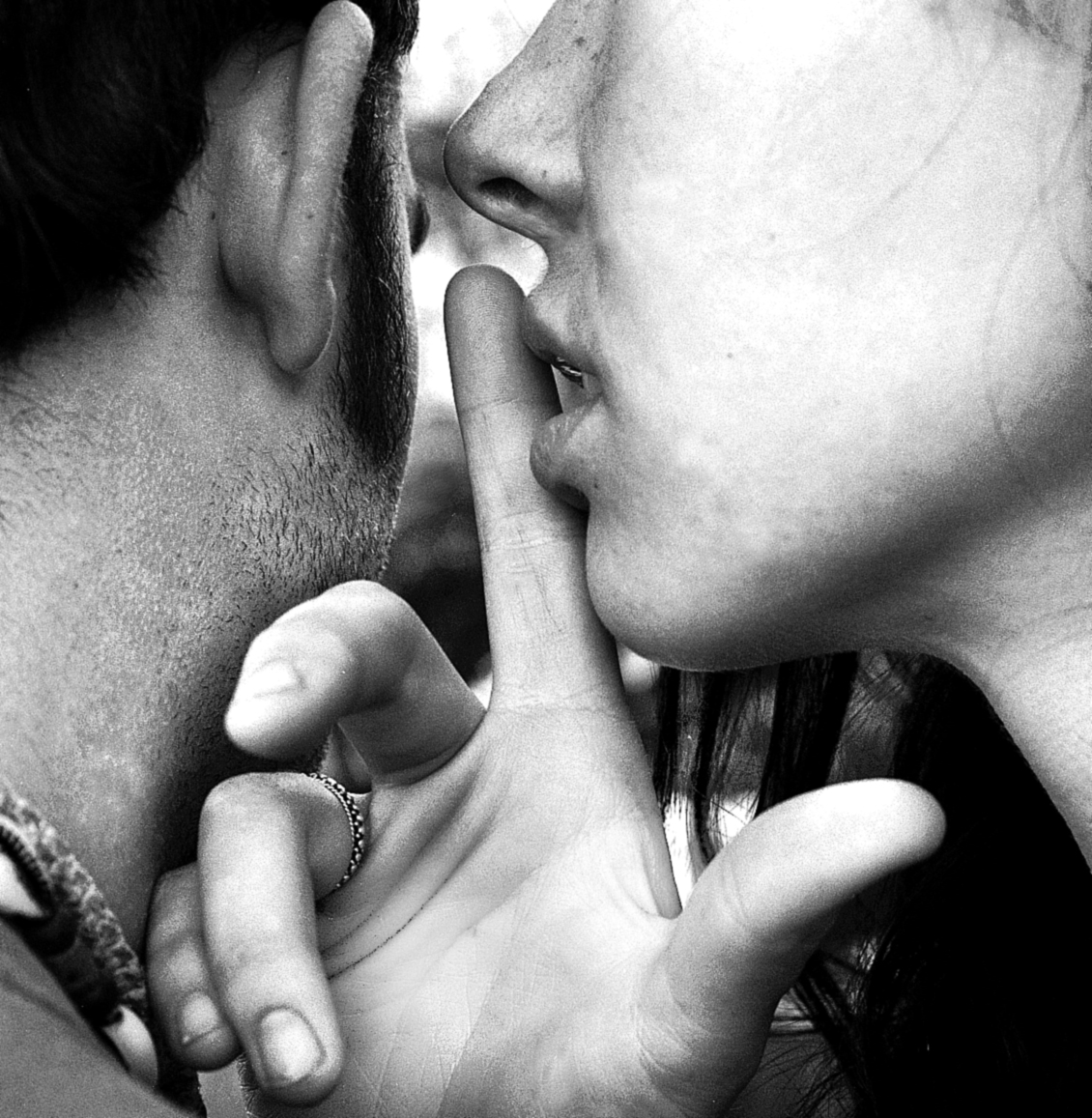 Dai, sorella, 
di cosa hai paura, 
la pace 
di Dio 
è 
con te.
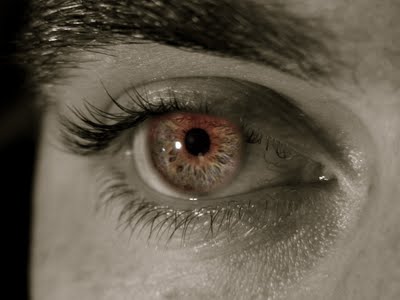 Su, coraggio, guardiamoci negli occhi
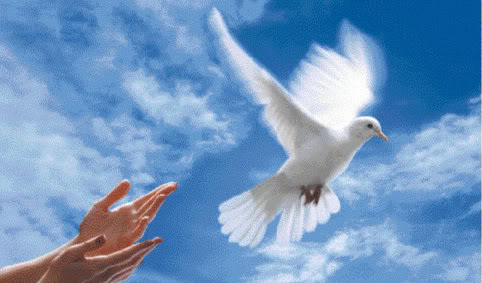 e la pace vera sia con noi;
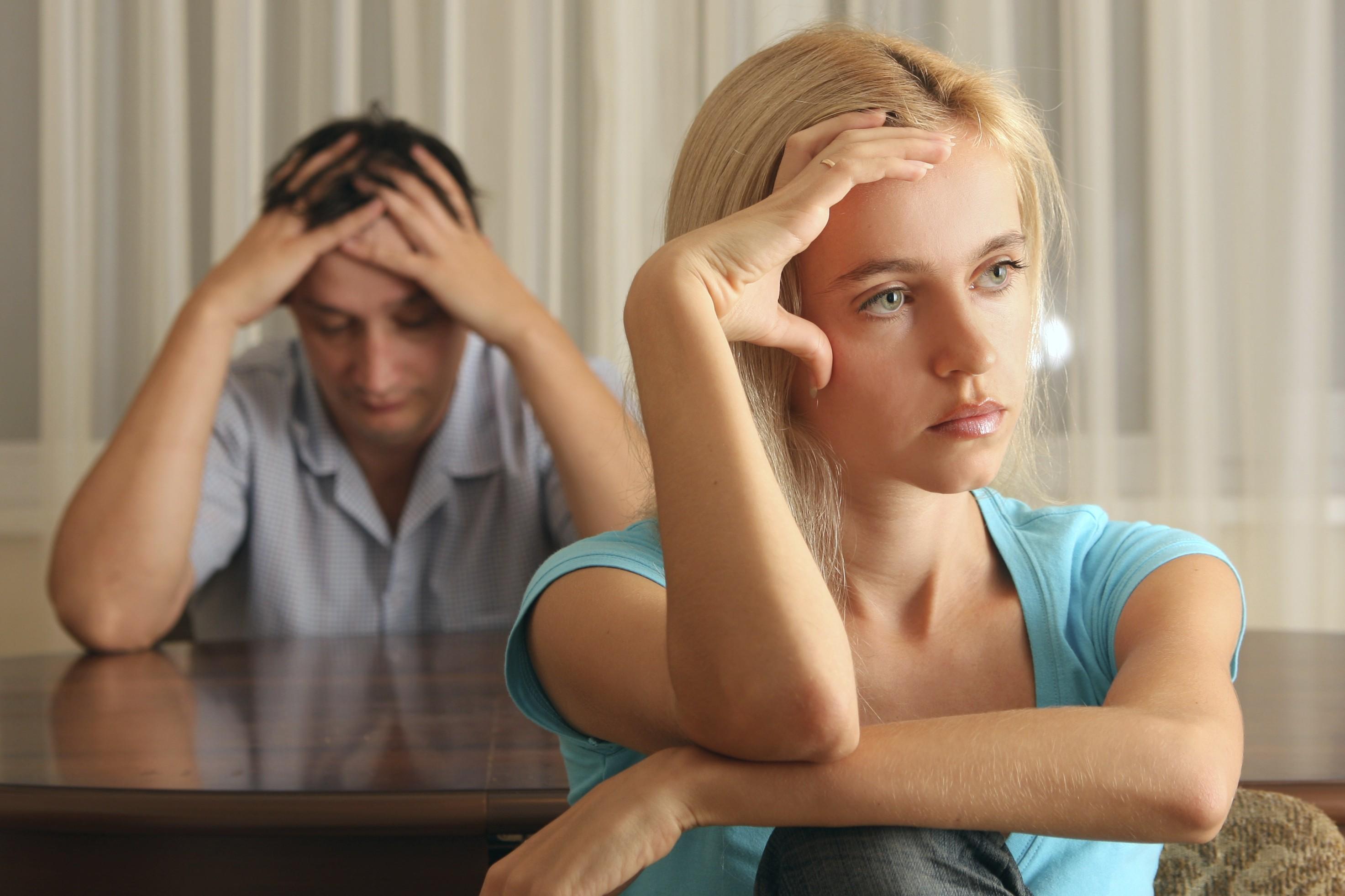 se abbiam rancore mettiamolo da parte,
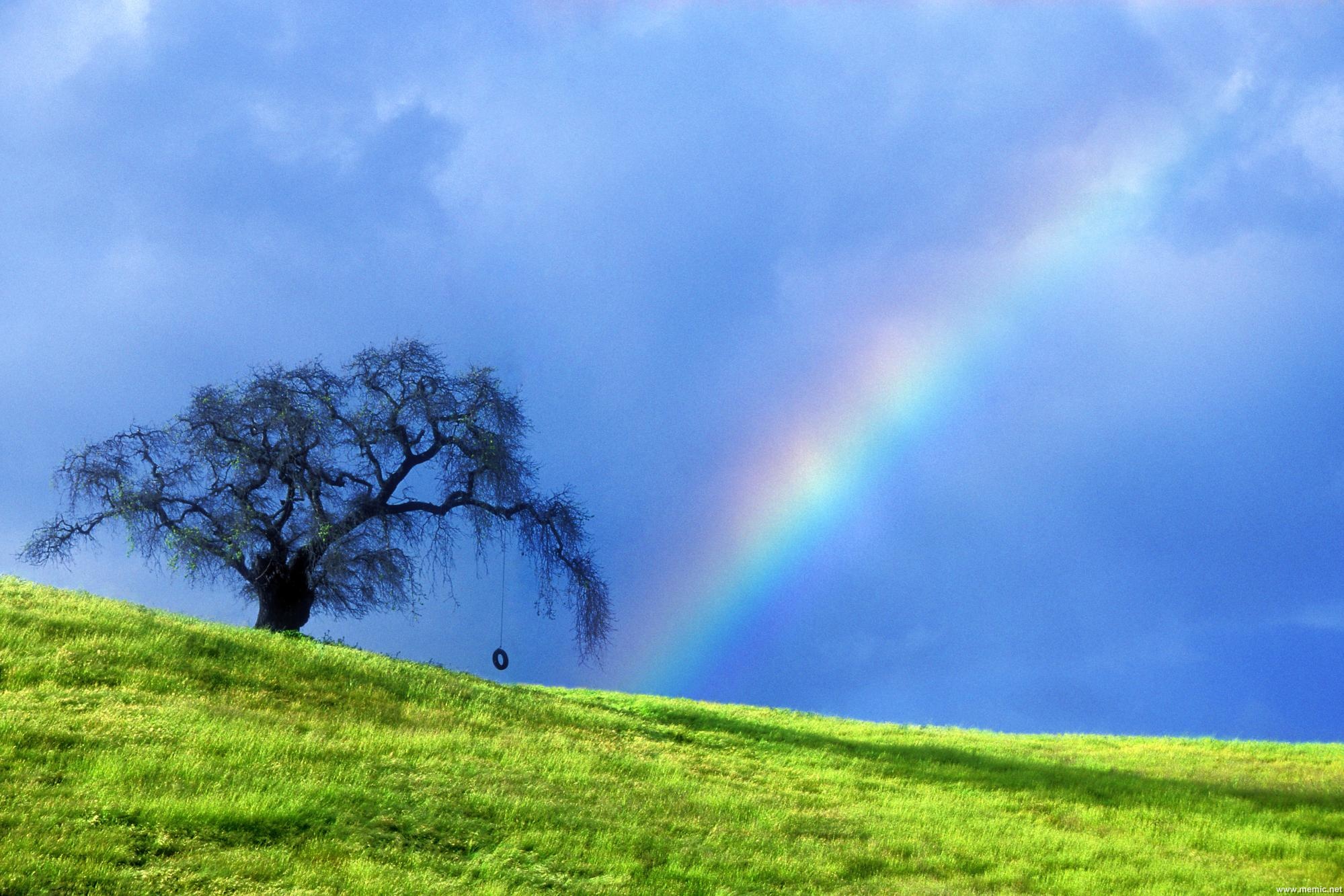 così l’amor di Dio scenderà.
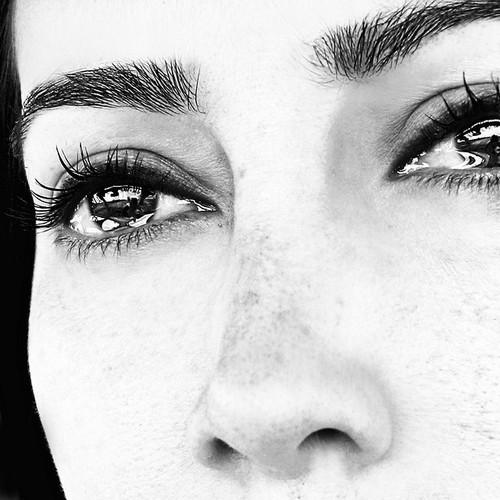 Su, coraggio, guardiamoci negli occhi
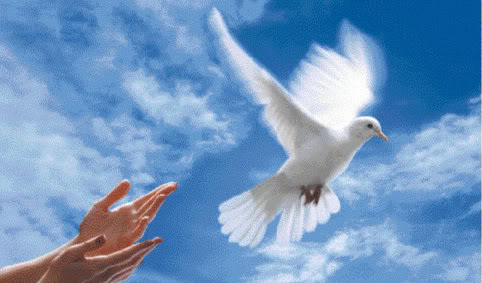 e la pace vera sia con noi;
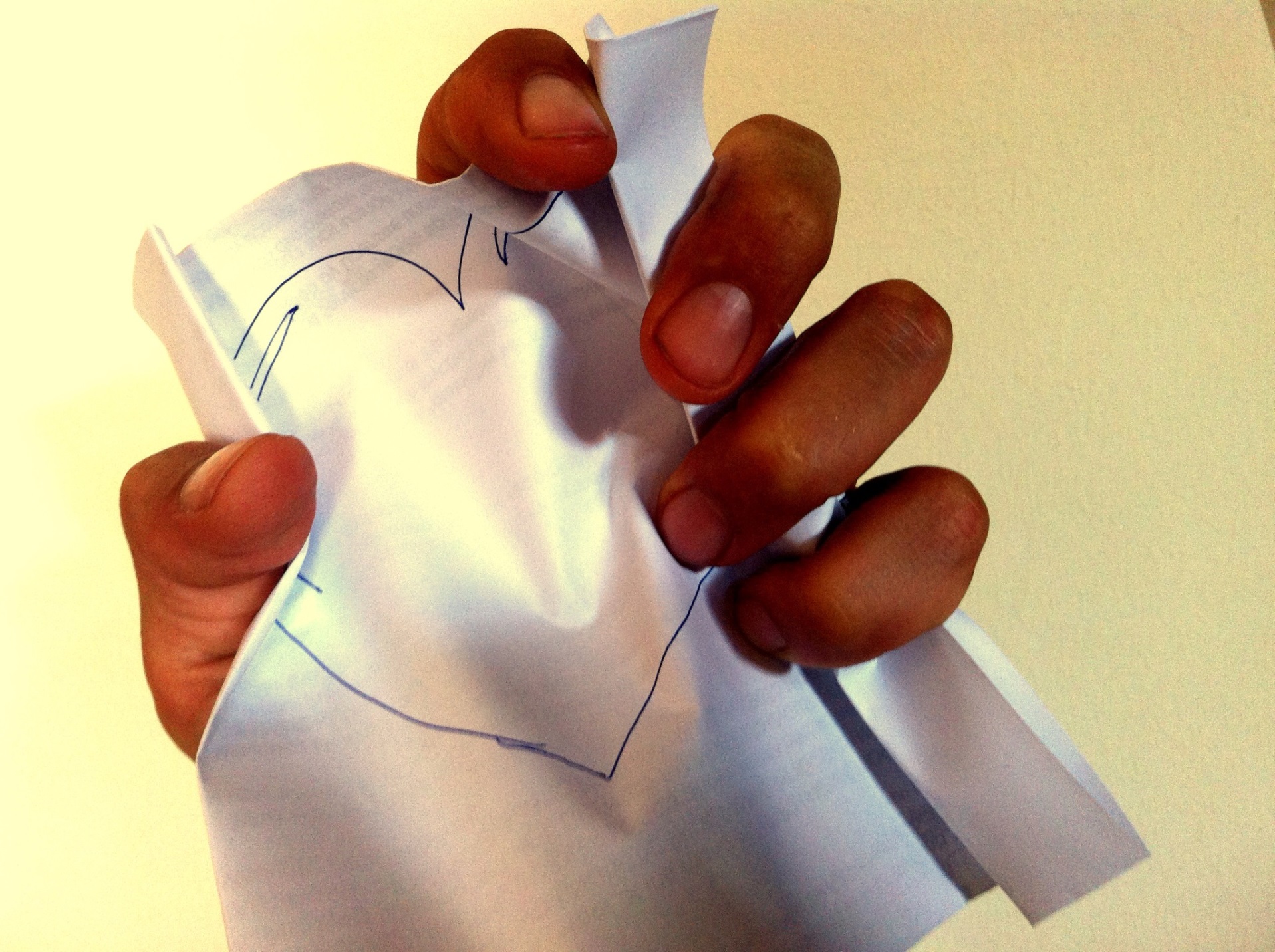 se abbiam rancore mettiamolo da parte,
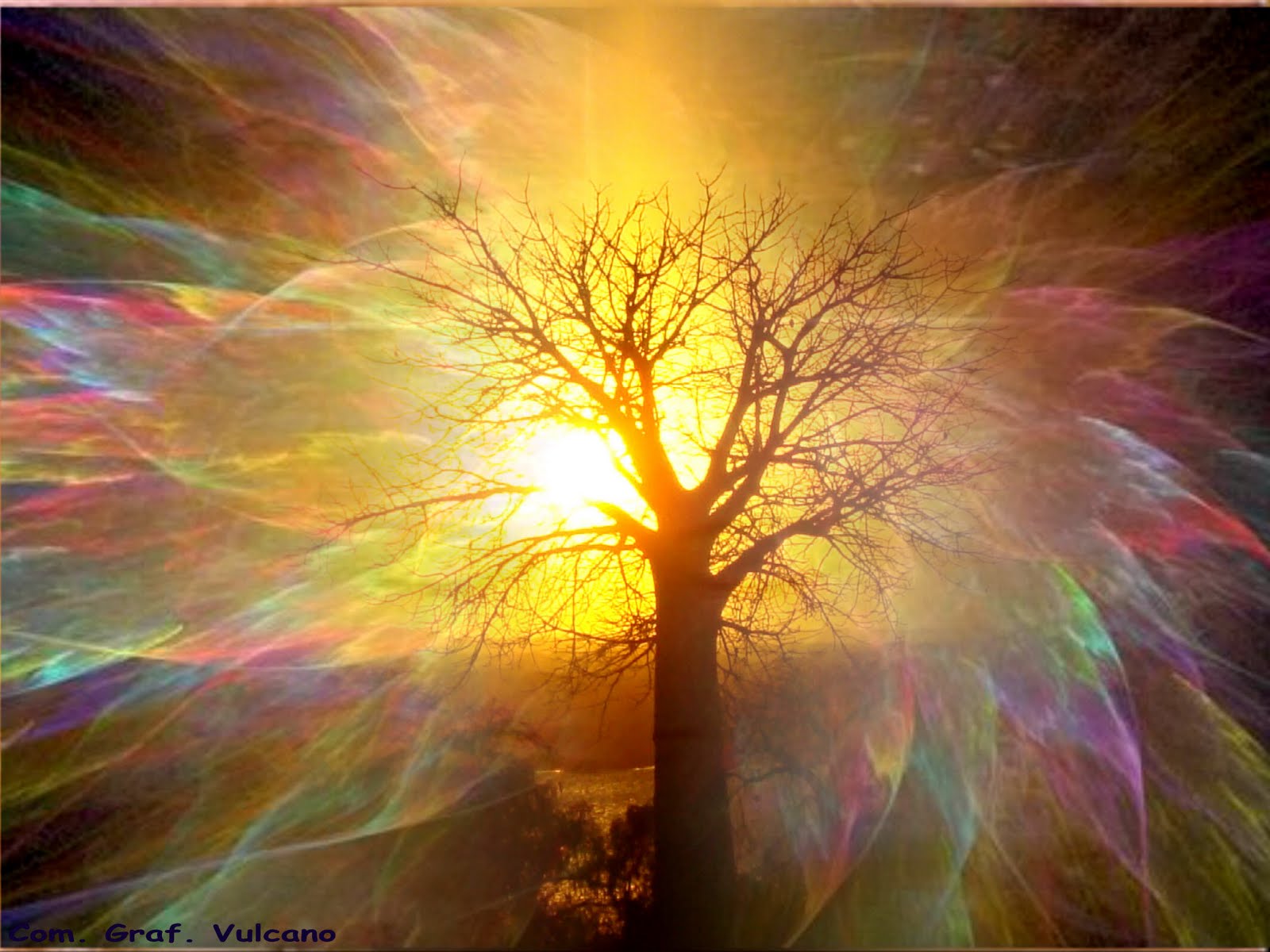 così l’amor di Dio scenderà.
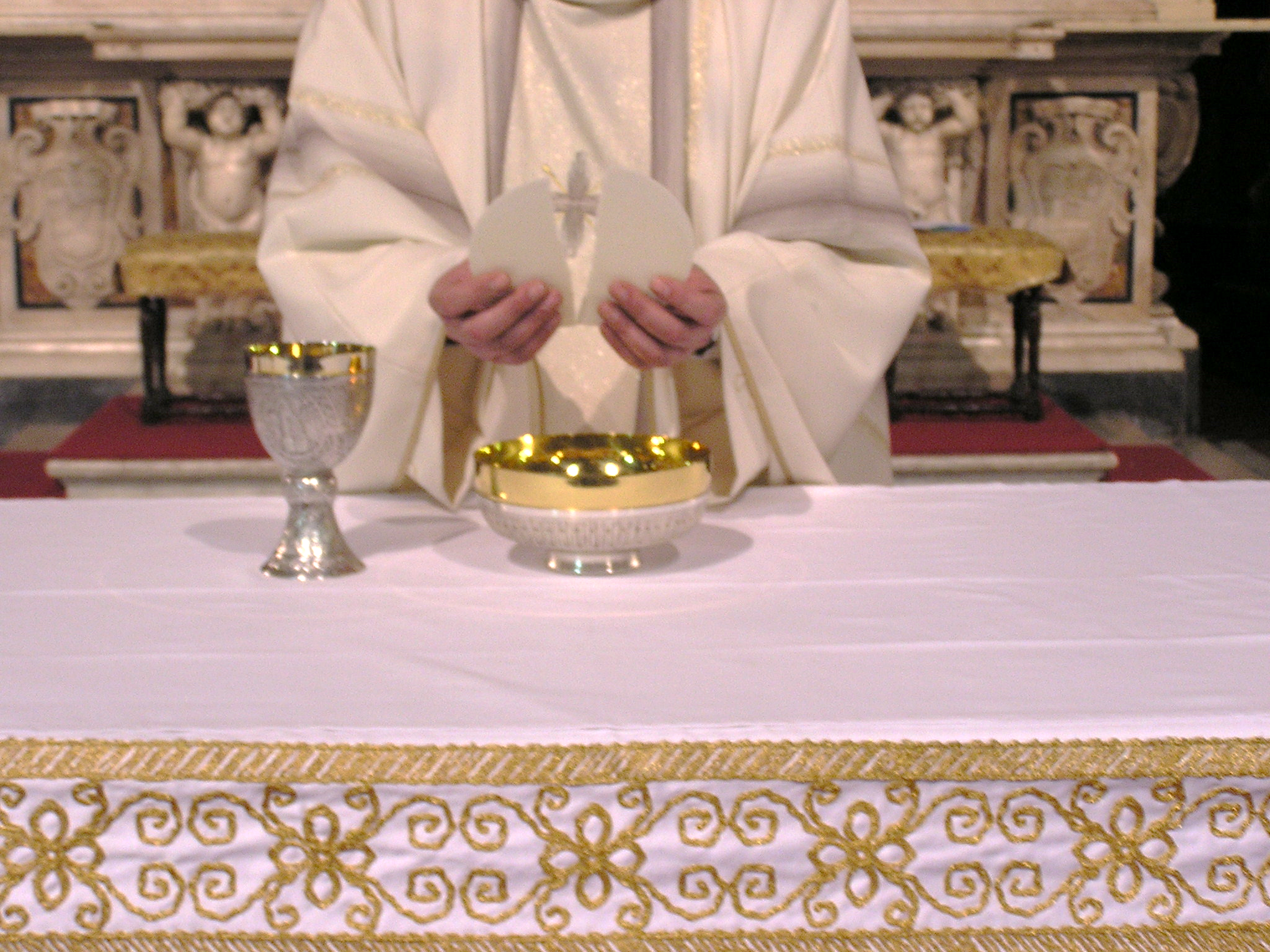 Agnello di Dio, 
che togli i peccati del mondo, 
abbi pietà di noi.
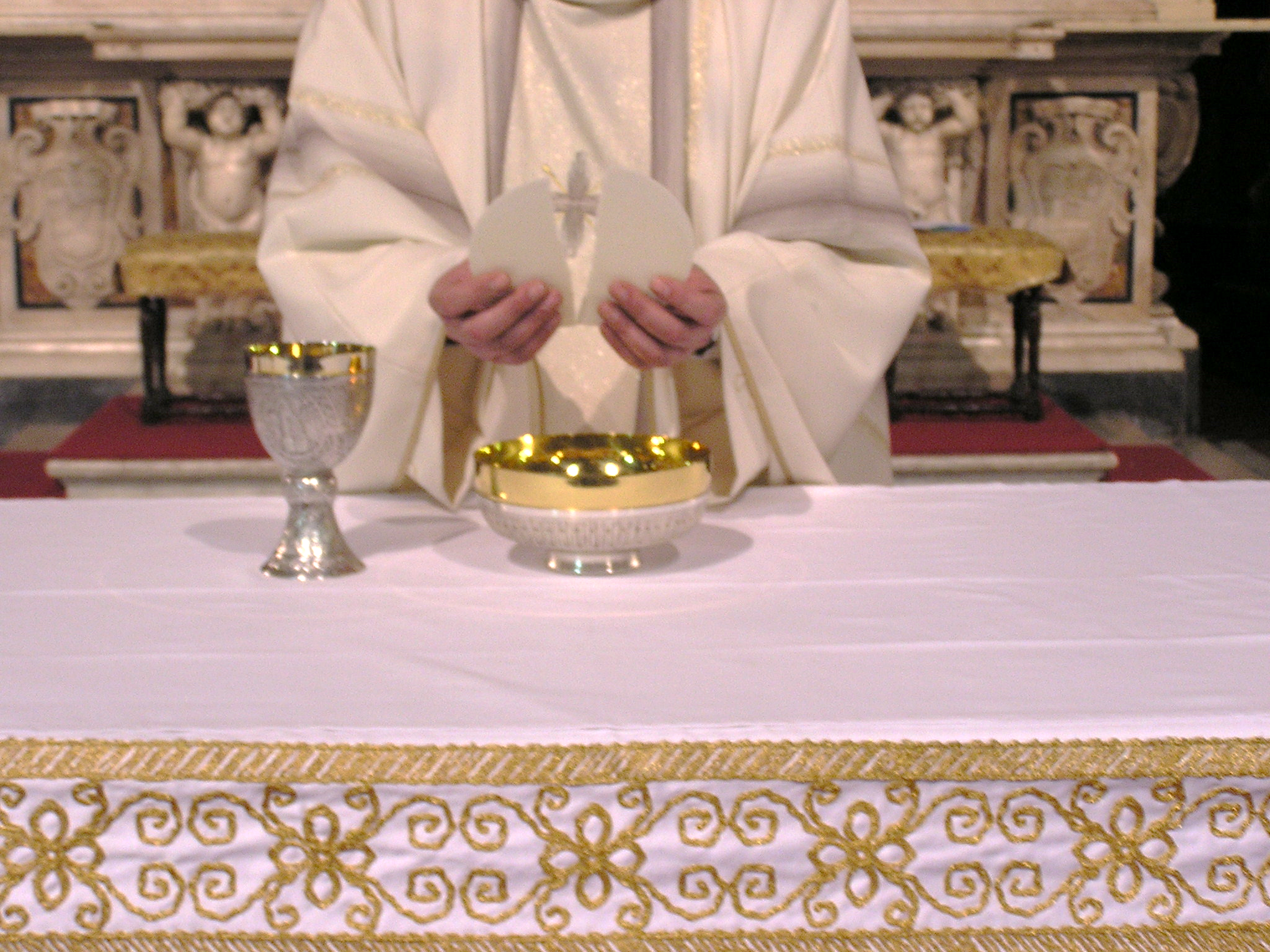 Agnello di Dio, 
che togli i peccati del mondo, 
abbi pietà di noi.
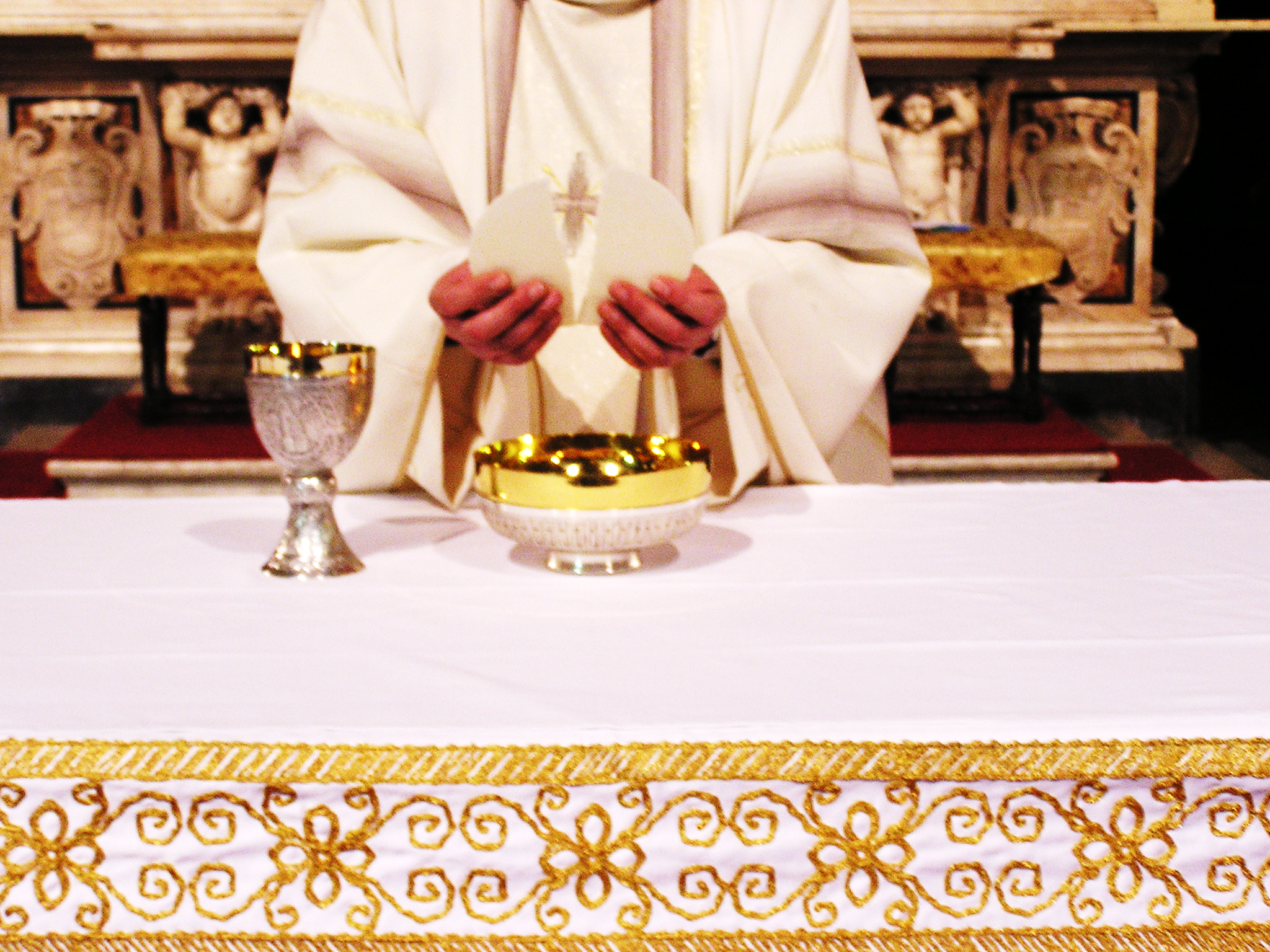 Agnello di Dio, 
che togli i peccati del mondo, 
dona a noi la pace.
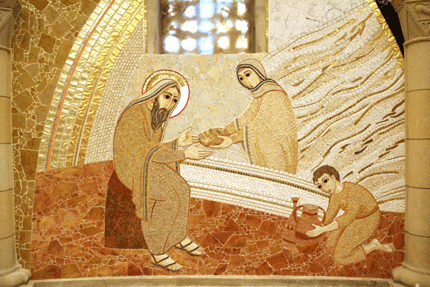 Beati gli invitati 
alla Cena del Signore.
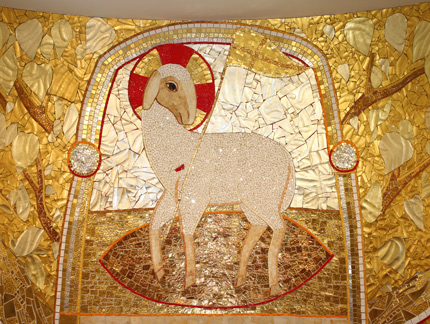 Ecco l’agnello di Dio, 
che toglie i peccati del mondo.
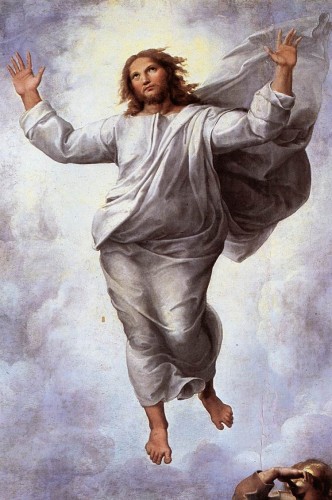 O Signore, non son degno 
di partecipare alla tua mensa:
ma di’ soltanto una parola 
e io sarò salvato.
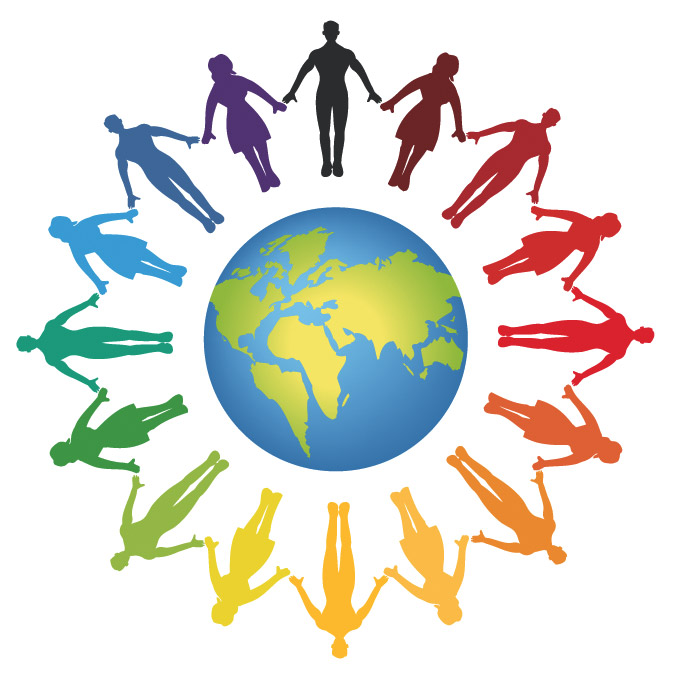 Popoli Tutti
Mio Dio, Signore, nulla è pari a te
Ora e per sempre voglio lodare
Il tuo grande amor per me.
Mia roccia, tu sei, 
pace e conforto mi dai
Con tutto il cuore e le mie forze
Sempre io ti adorerò.
Popoli tutti acclamate al Signore
Gloria e potenza cantiamo al Re
Mari e monti si prostrino a te
Al tuo nome, o Signore.
Canto di gioia per quello che fai,
Per sempre Signore con te resterò,
non c’è promessa,
non c’è fedeltà che in te! 
Non c’è promessa,
non c’è fedeltà che in te!
Mio Dio, Signore, nulla è pari a te
Ora e per sempre voglio lodare
Il tuo grande amor per me.
Mia roccia, tu sei, 
pace e conforto mi dai
Con tutto il cuore e le mie forze
Sempre io ti adorerò.
Popoli tutti acclamate al Signore
Gloria e potenza cantiamo al Re
Mari e monti si prostrino a te
Al tuo nome, o Signore.
Canto di gioia per quello che fai,
Per sempre Signore con te resterò,
non c’è promessa,
non c’è fedeltà che in te! 
Non c’è promessa,
non c’è fedeltà che in te!
O Dio, che ci nutri in questa vita con il pane del cielo, pegno della tua gloria, fa' che manifestiamo nelle nostre opere la realtà presente nel sacramento che celebriamo.  Per Cristo nostro Signore.            Amen.
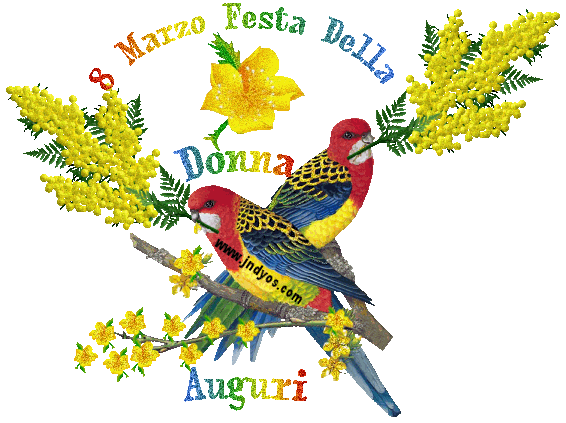 Il Signore sia con voi.
E con il tuo spirito. 

Vi benedica Dio onnipotente 
Padre e Figlio e Spirito Santo.		
Amen. 

Nel nome del Signore: andate in pace.
Rendiamo grazie a Dio.
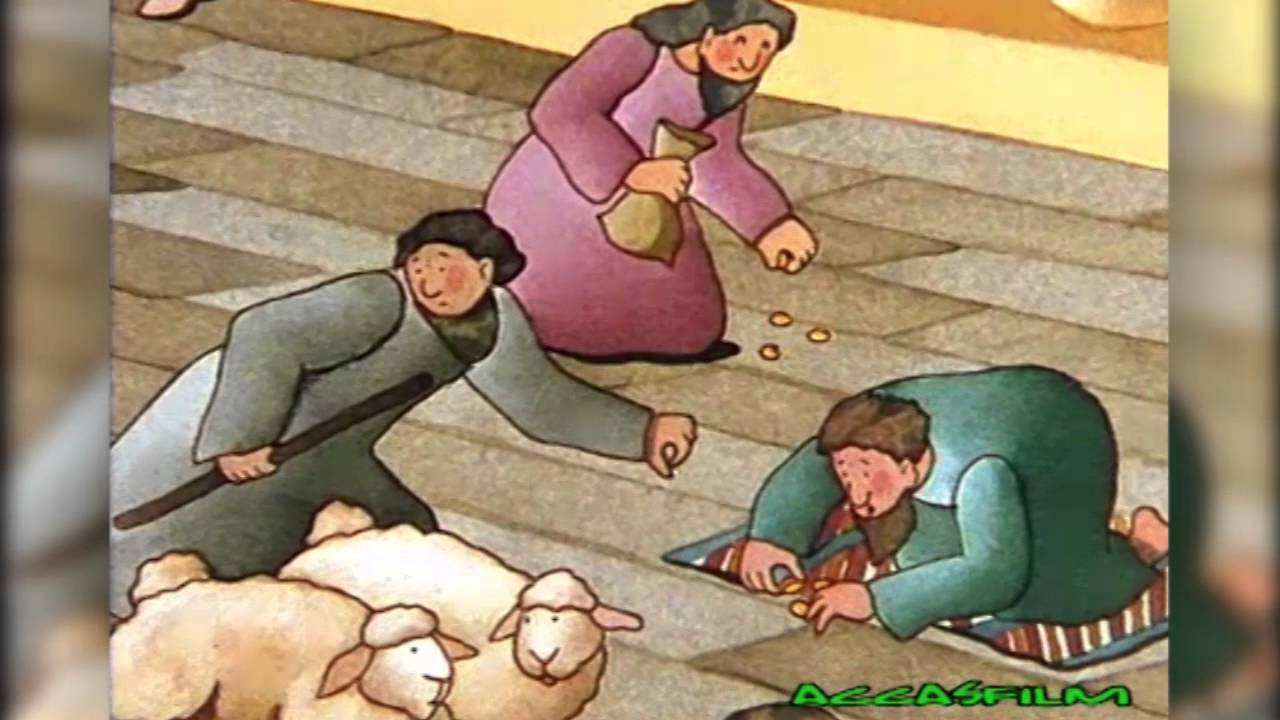 Ciao a tutti
e
buona 
domenica
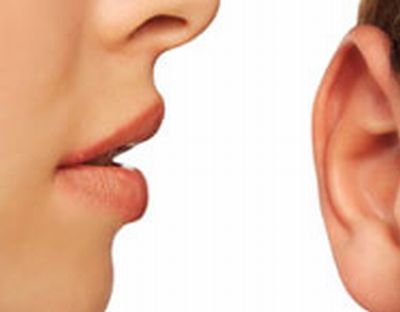 Quello che abbiamo udito
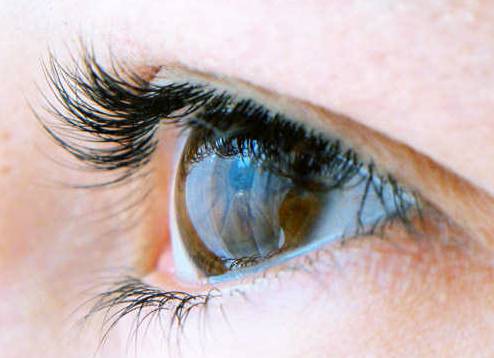 quello che abbiam veduto
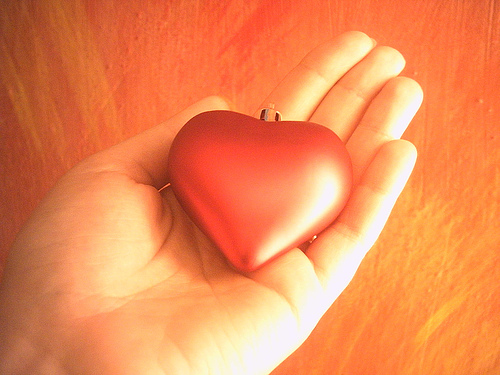 quello che abbiam toccato
dell’amore infinito l’annunciamo a voi.
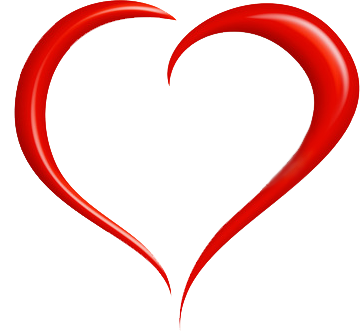 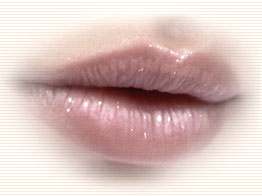 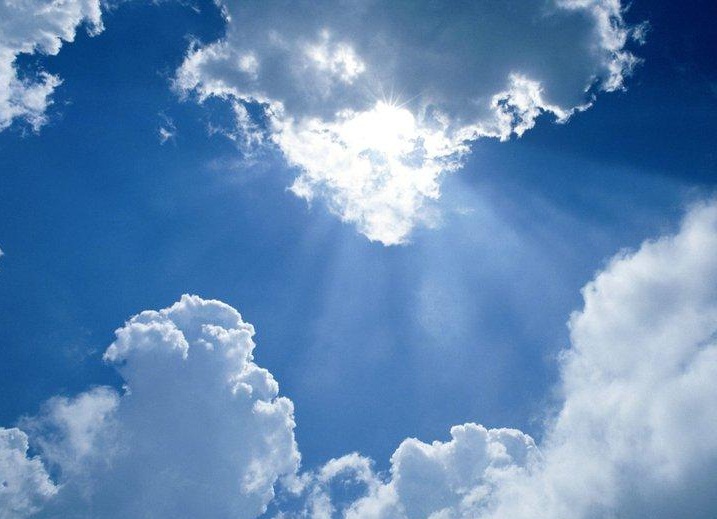 In Gesù tutto il cielo si apre,
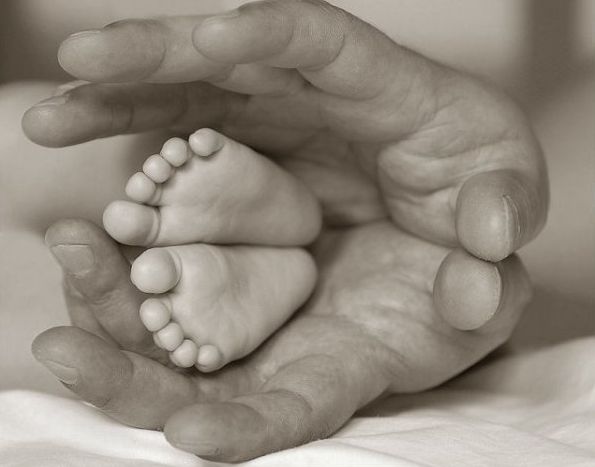 ogni figlio conosce suo Padre;
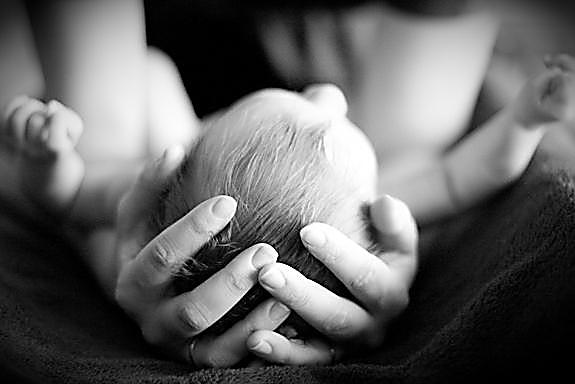 alla vita rinasce ogni cosa
e l’amore raduna la Chiesa.
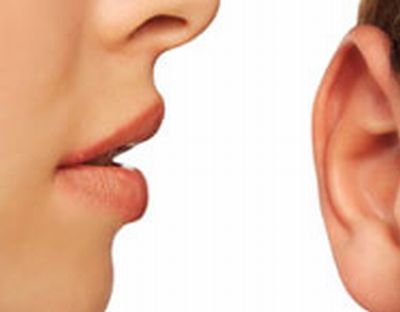 Quello che abbiamo udito
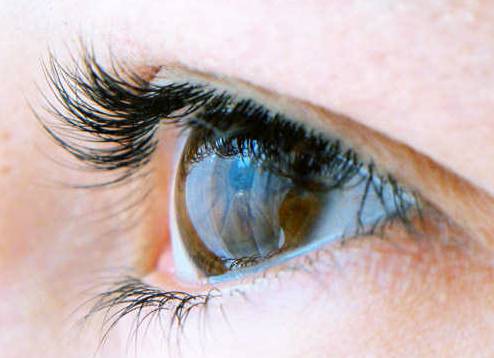 quello che abbiam veduto
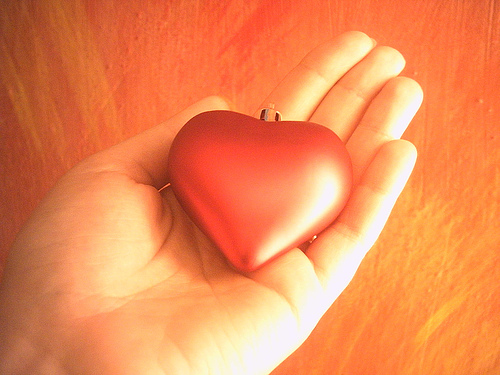 quello che abbiam toccato
dell’amore infinito l’annunciamo a voi.
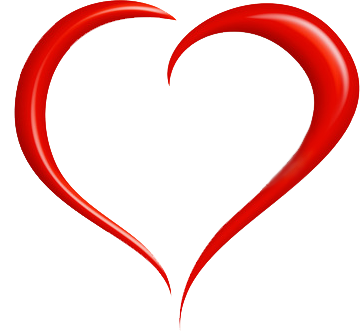 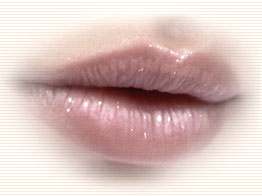 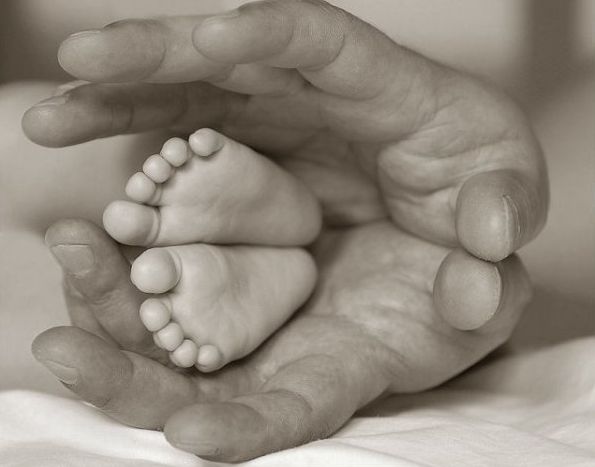 Grandi cose
ha fatto il Signore!
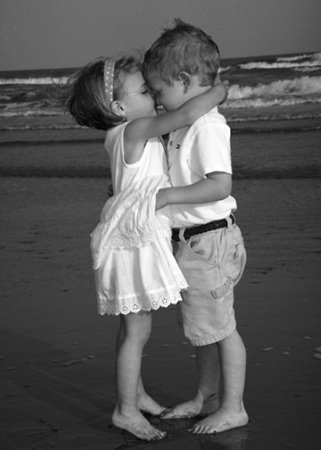 Del suo amore vogliamo parlare:
Dio Padre
il suo Figlio ha donato
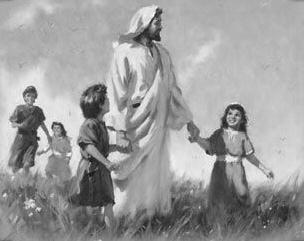 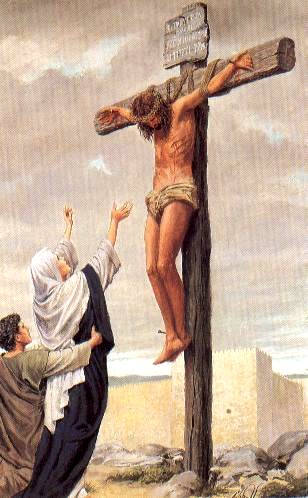 sulla croce l’abbiamo veduto.
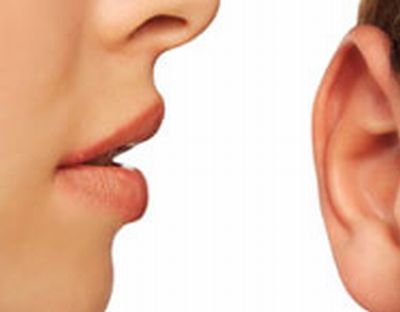 Quello che abbiamo udito
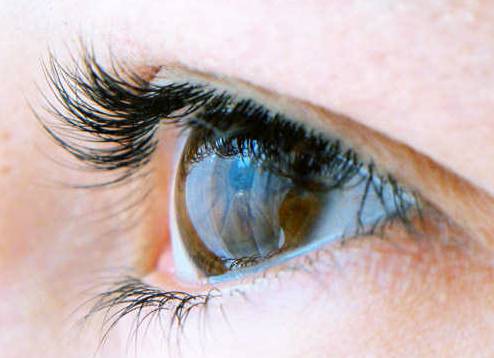 quello che abbiam veduto
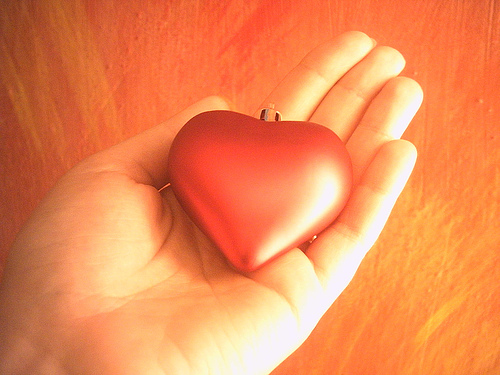 quello che abbiam toccato
dell’amore infinito l’annunciamo a voi.
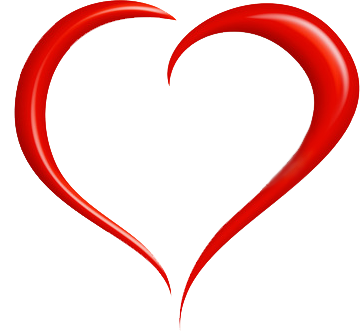 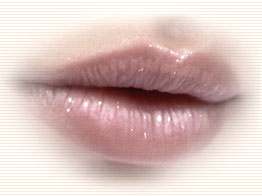